razporejam
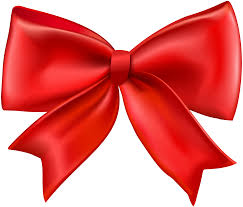 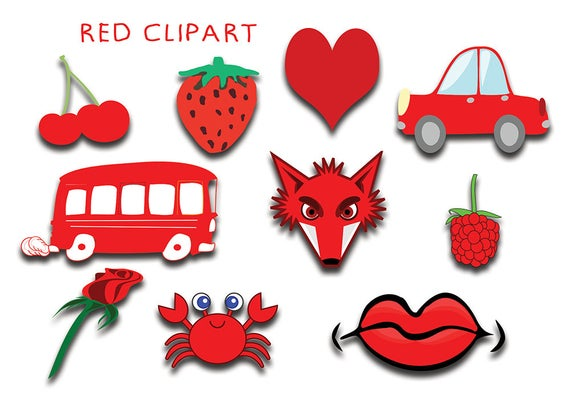 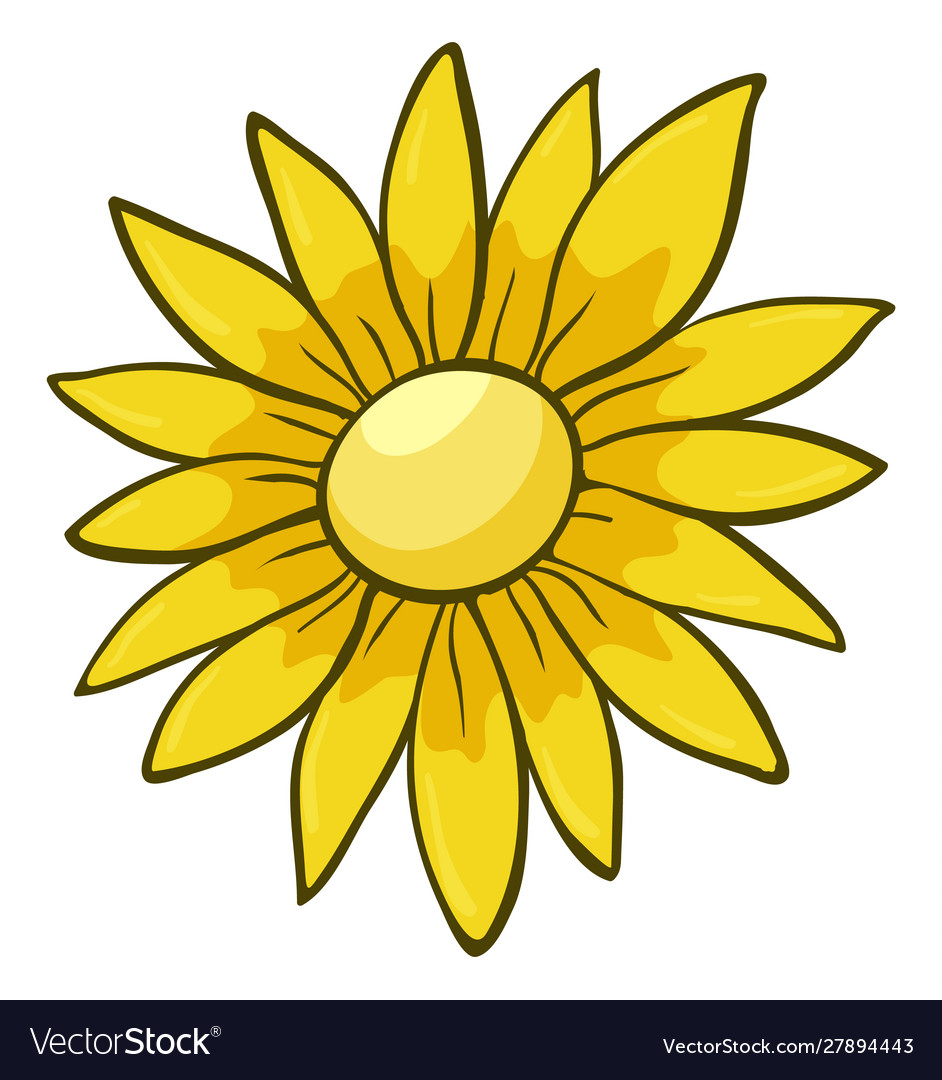 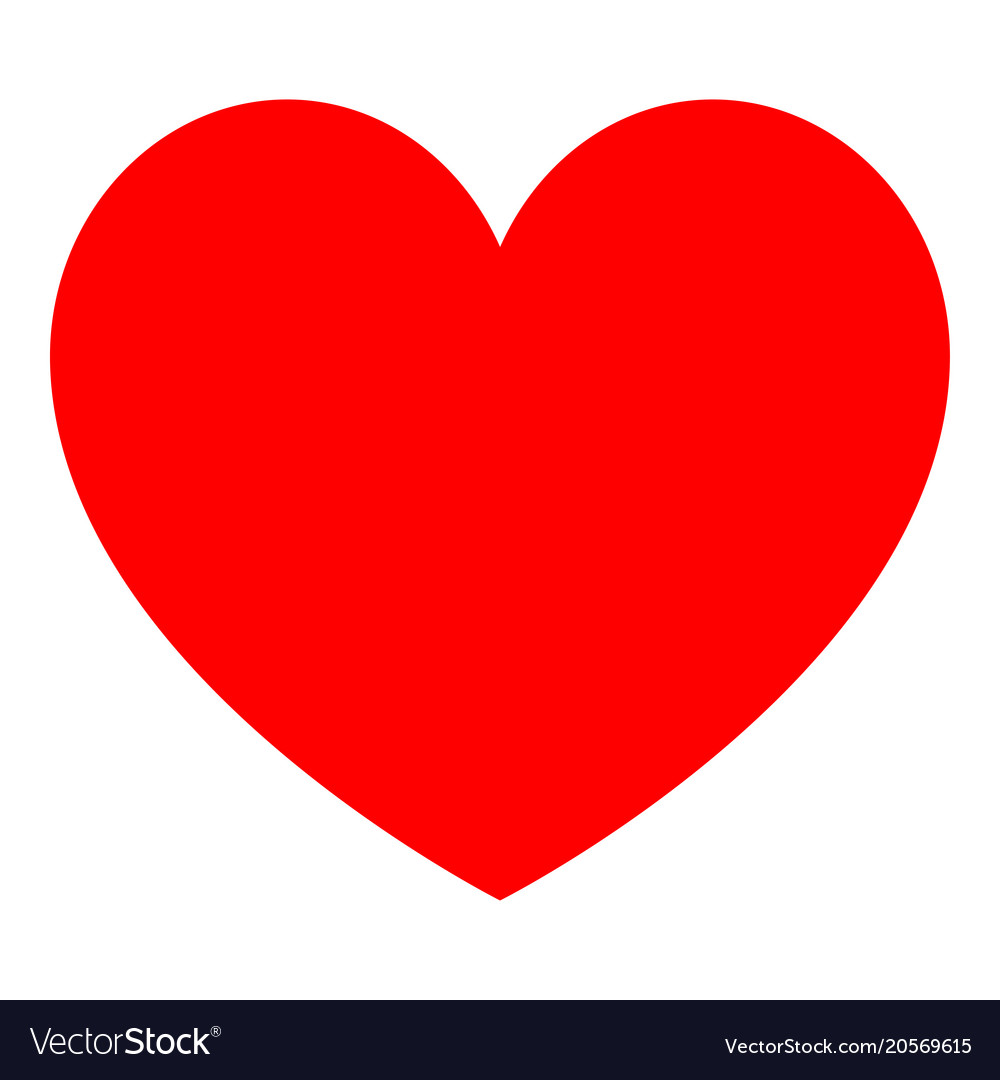 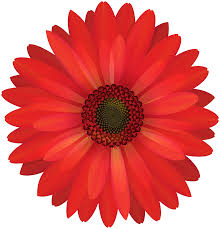 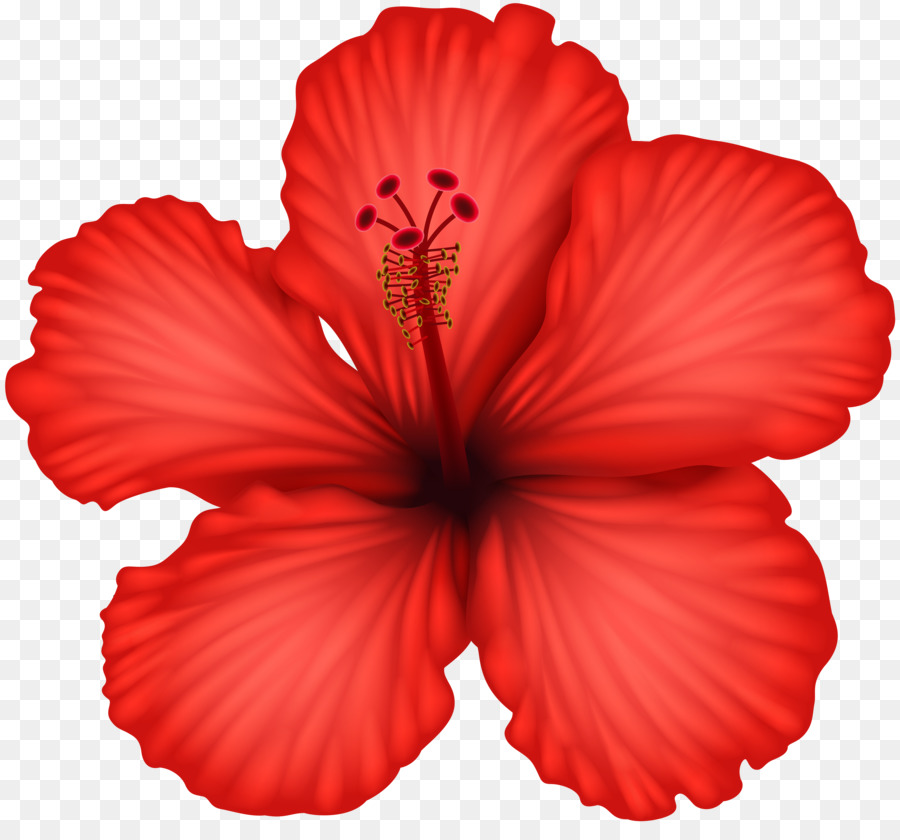 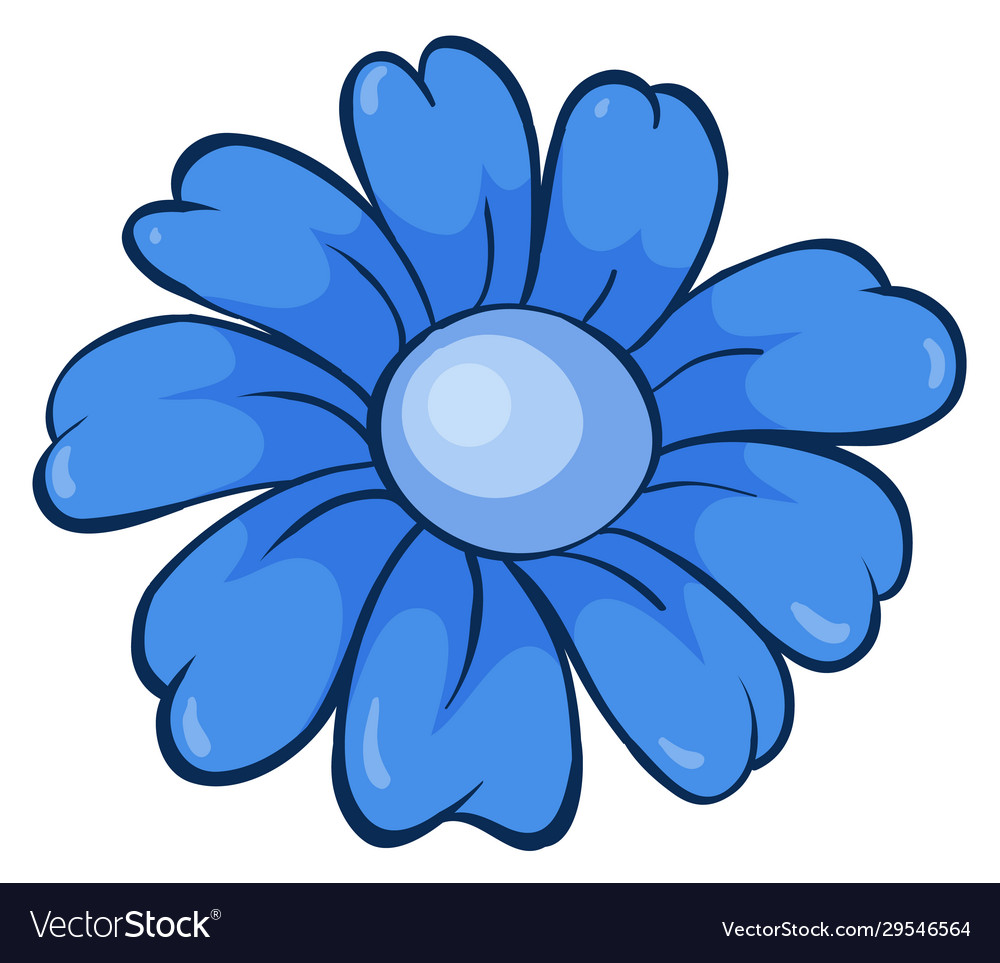 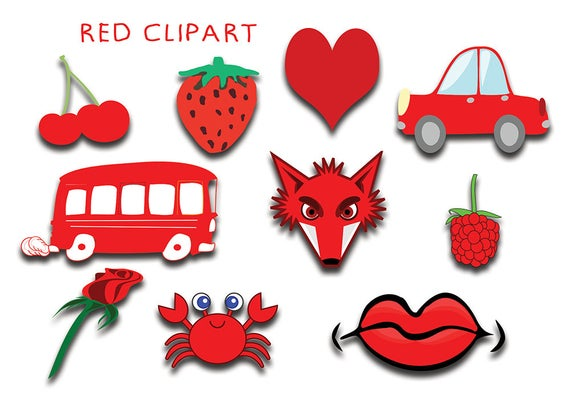 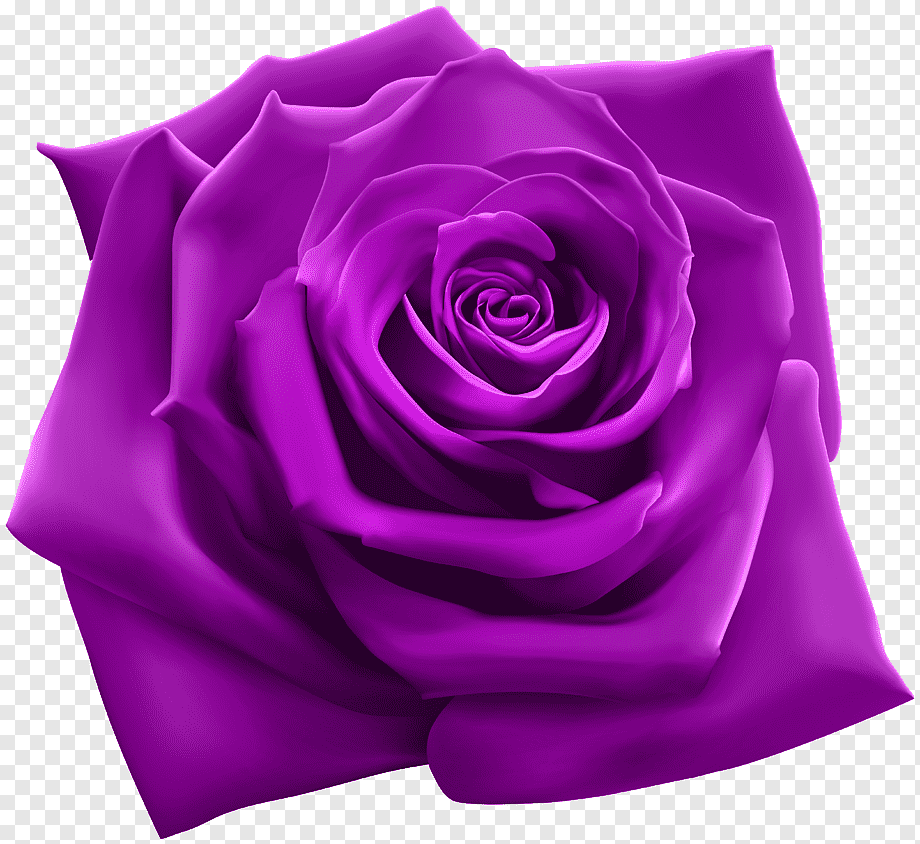 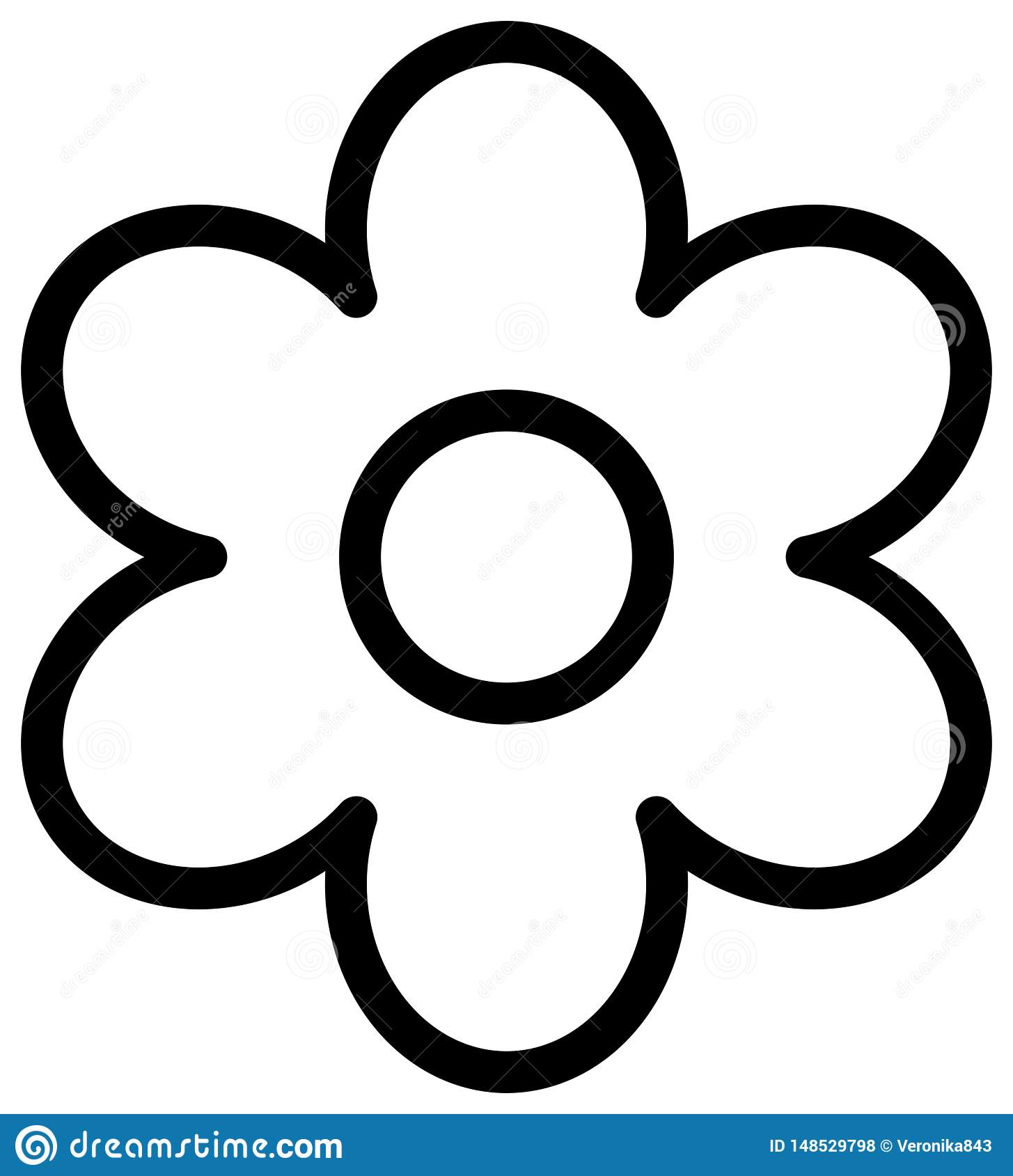 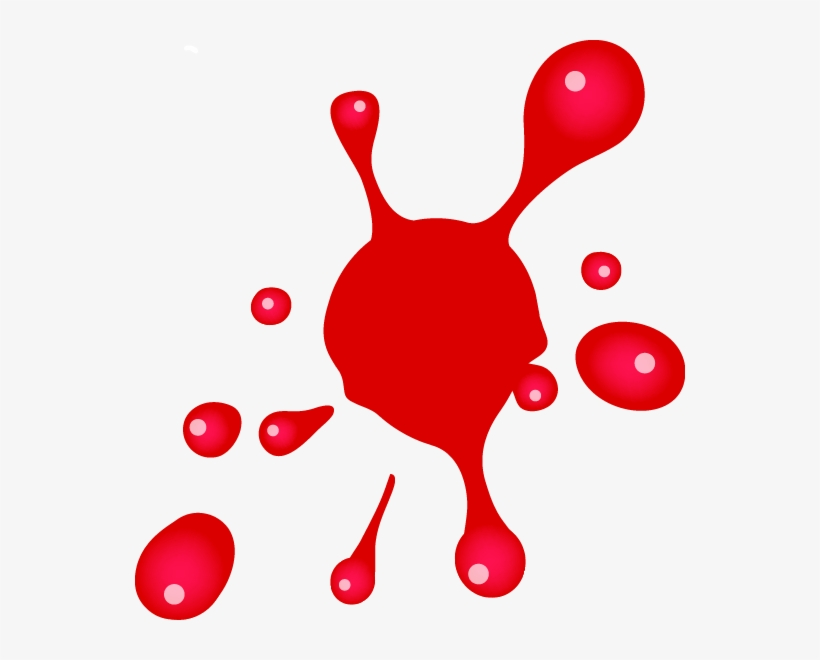 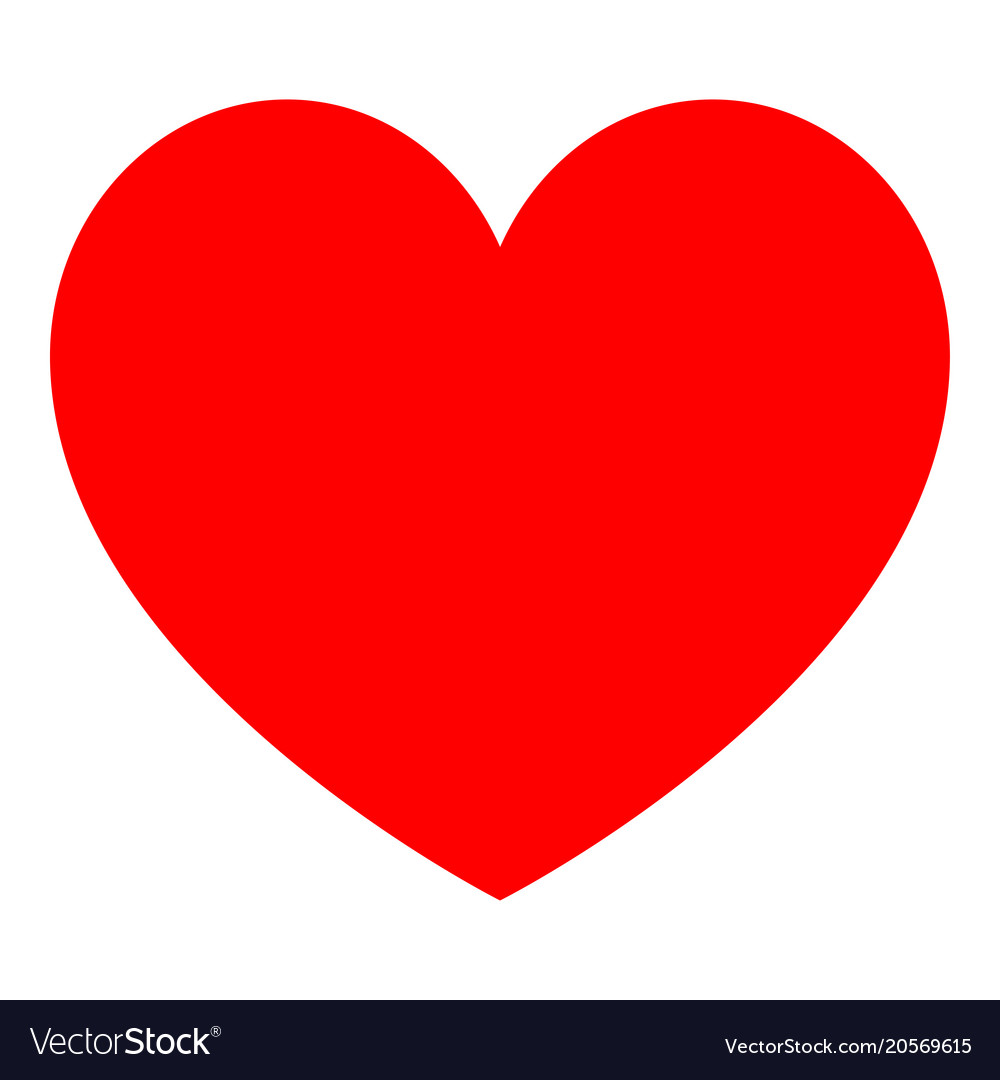 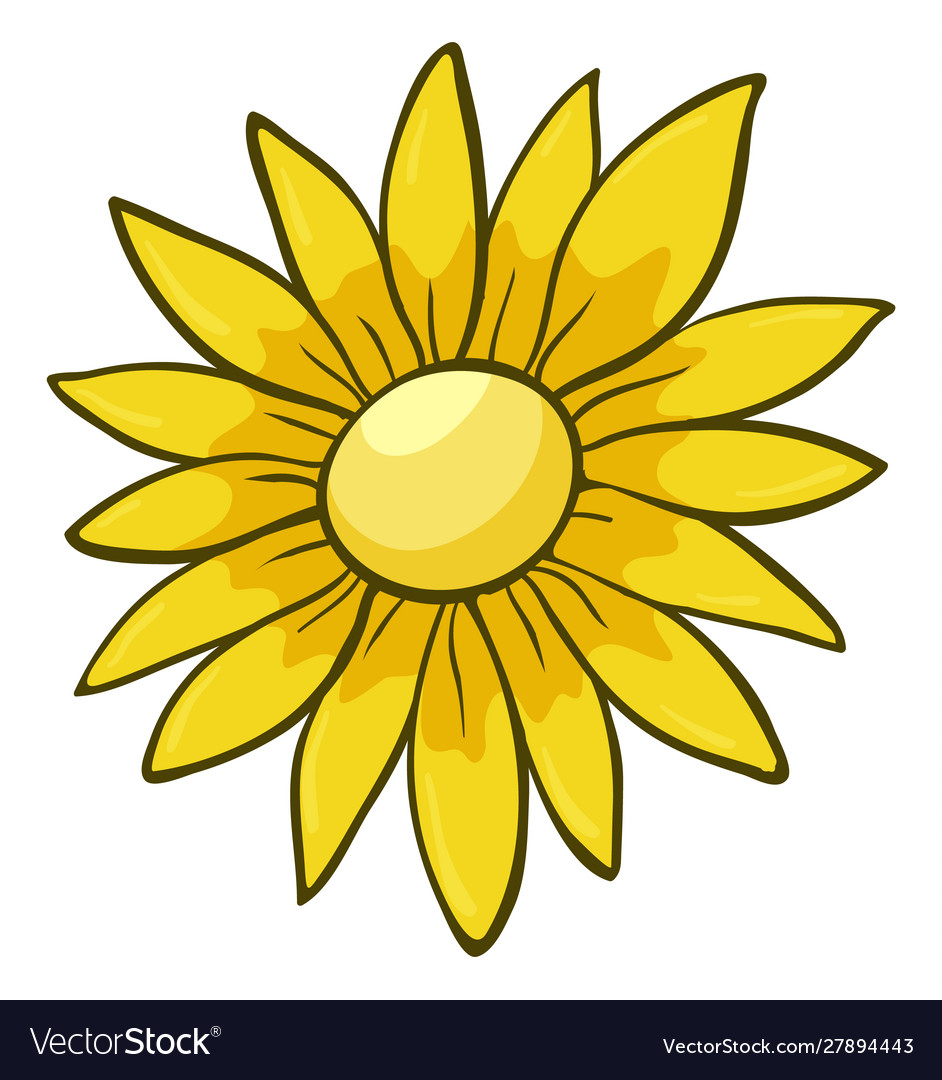 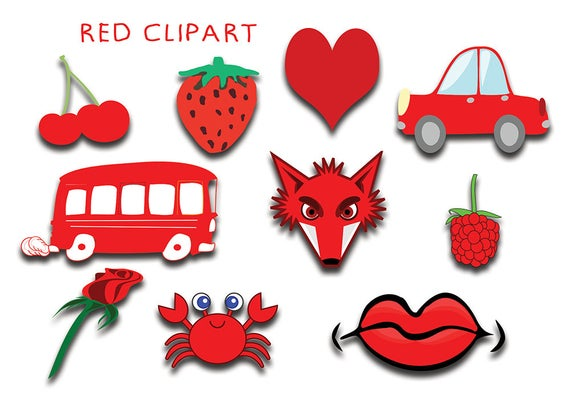 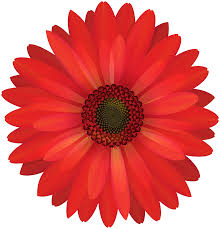 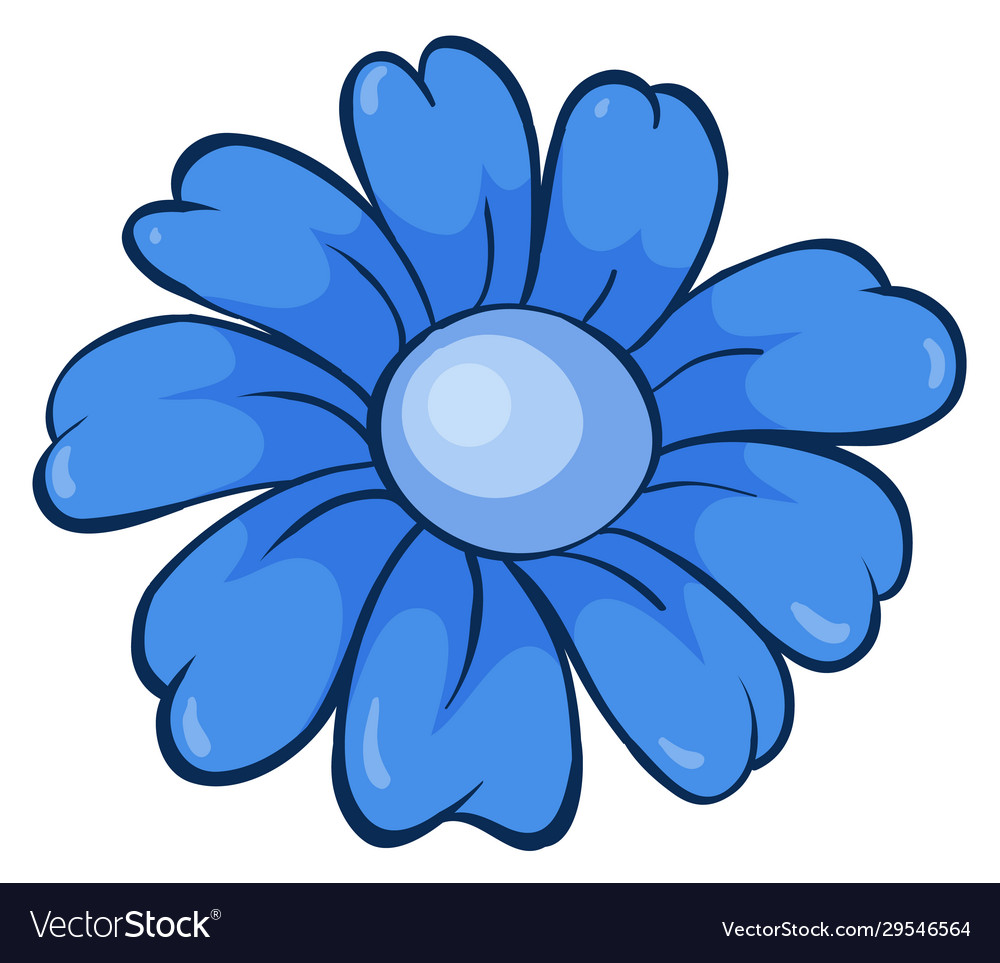 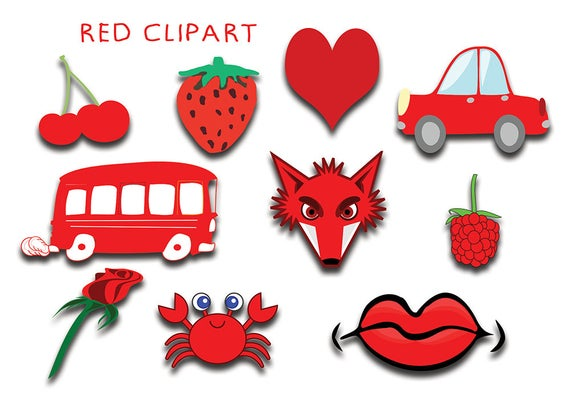 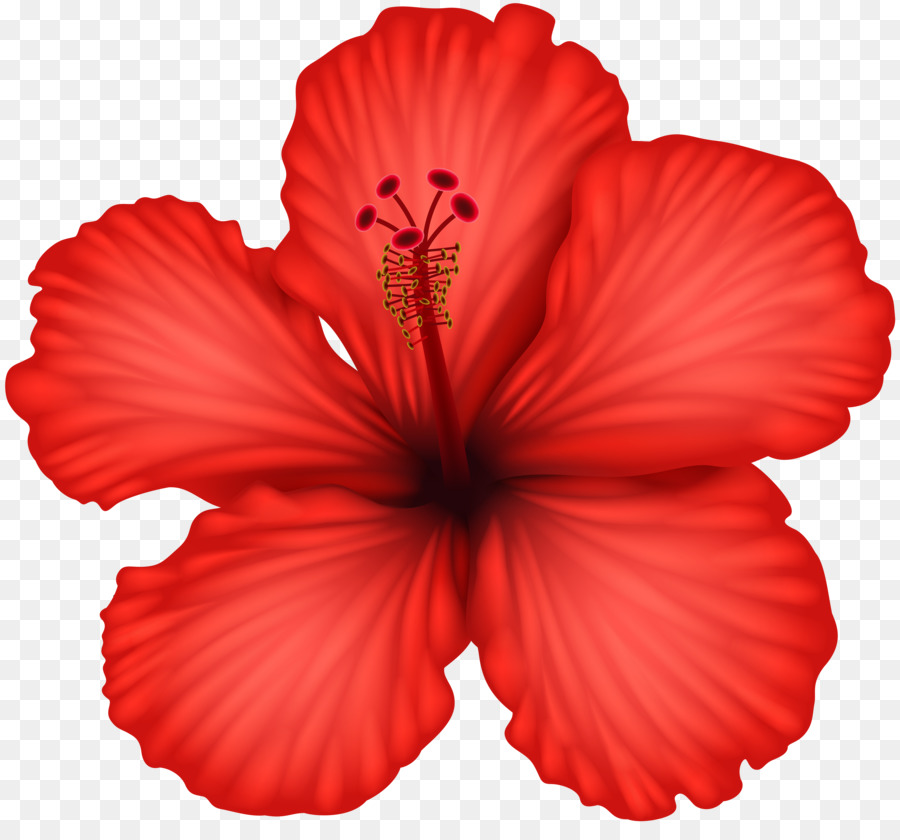 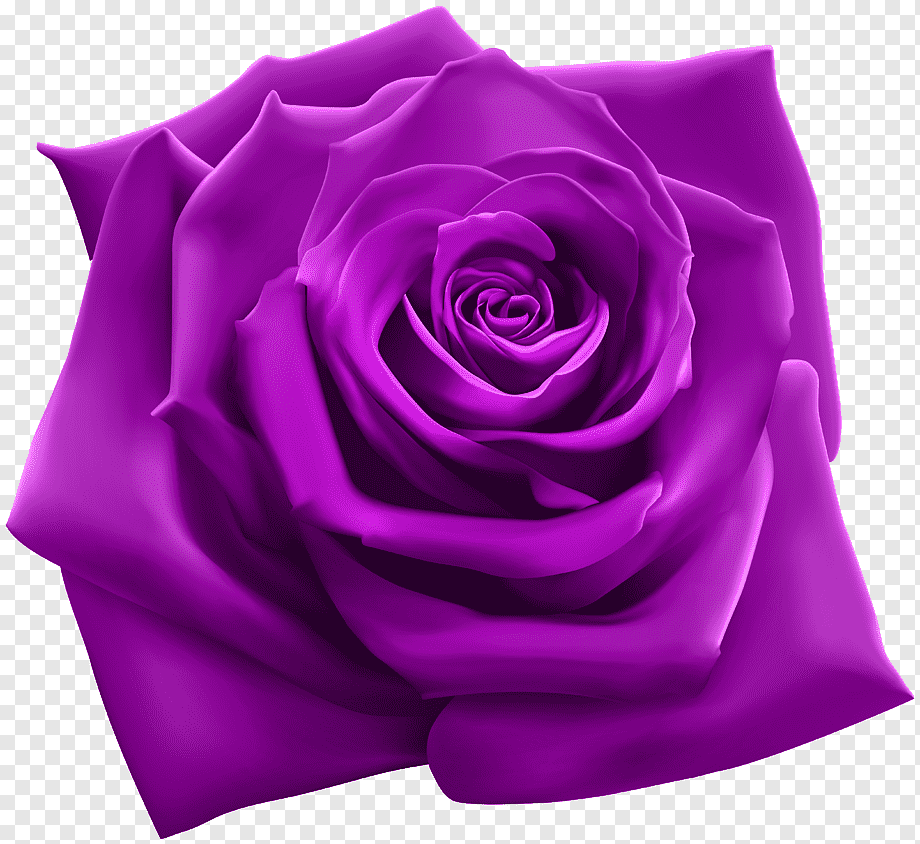 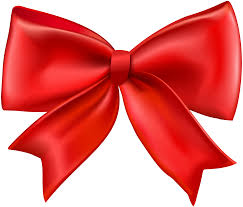 OTROCI SO RAZVRSTILI PREDMETE V MNOŽICE.
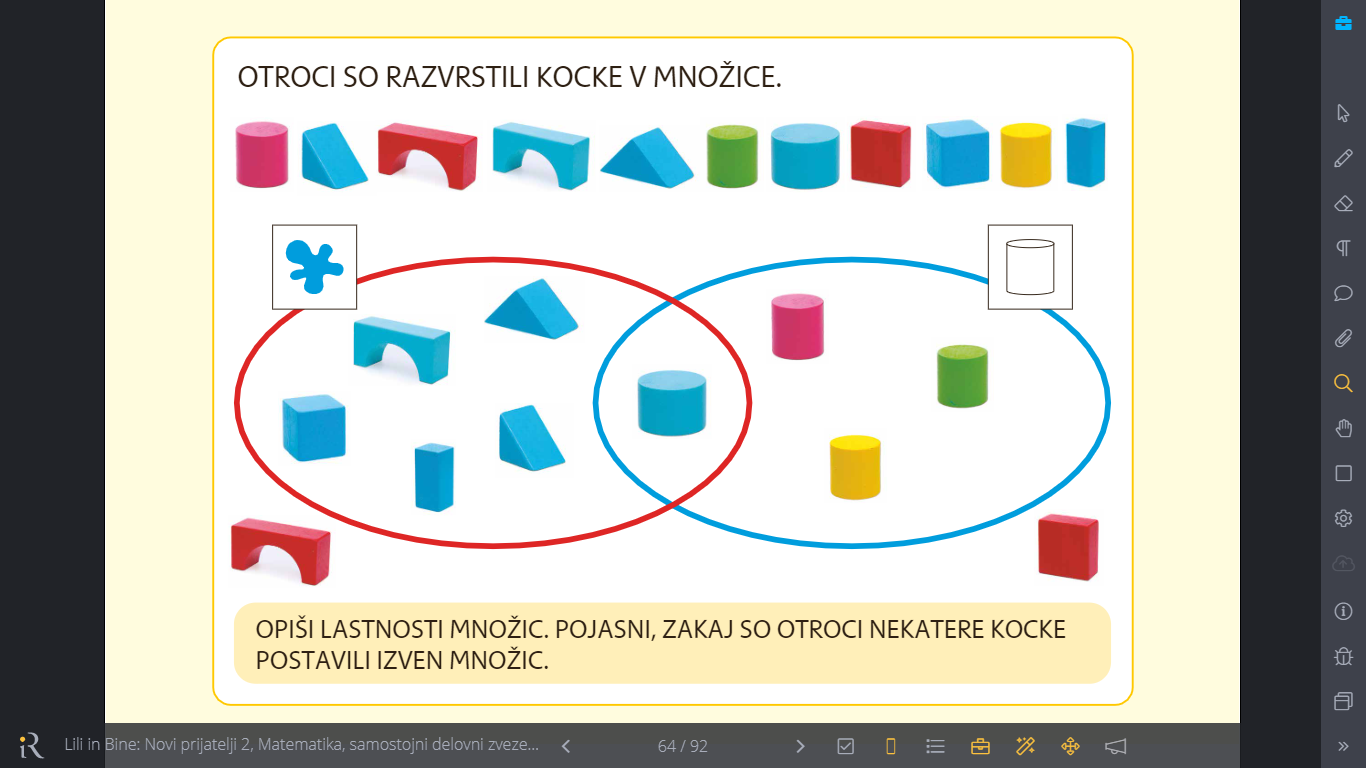 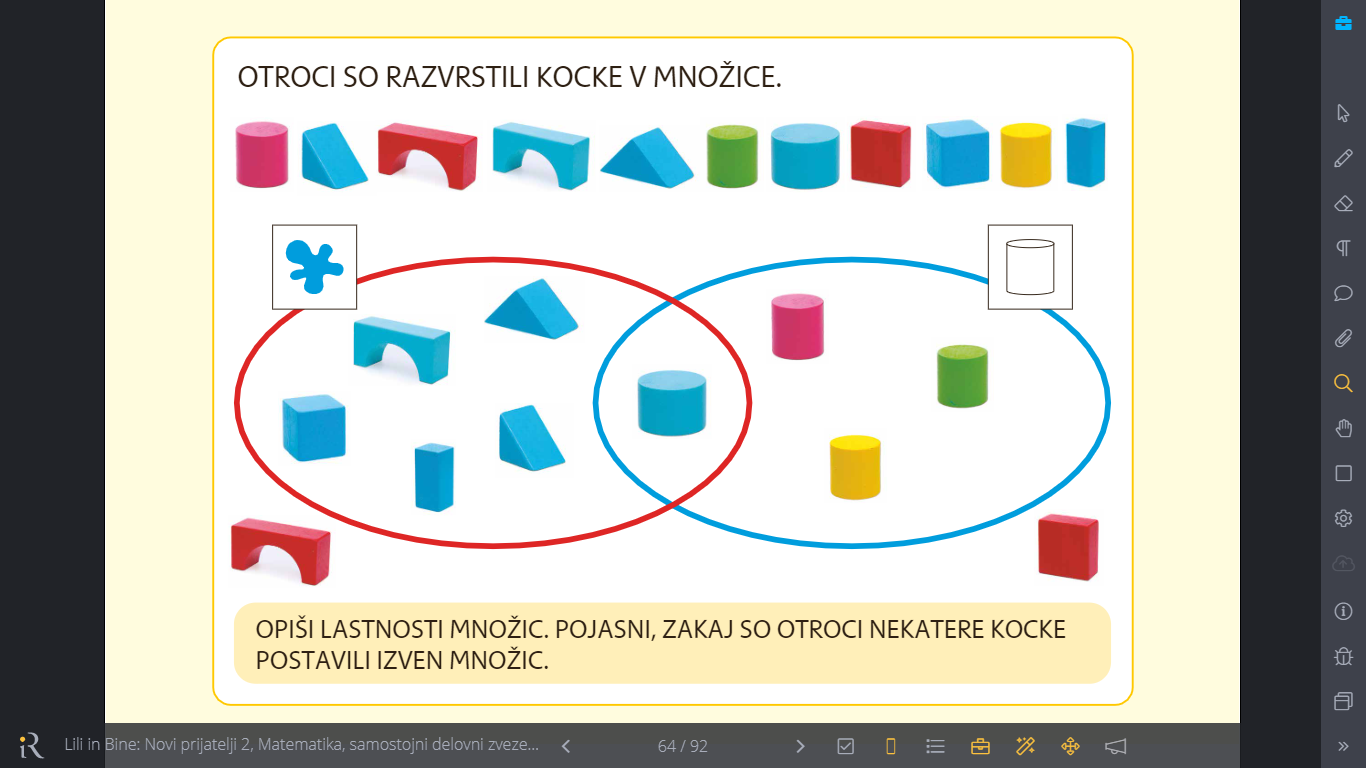 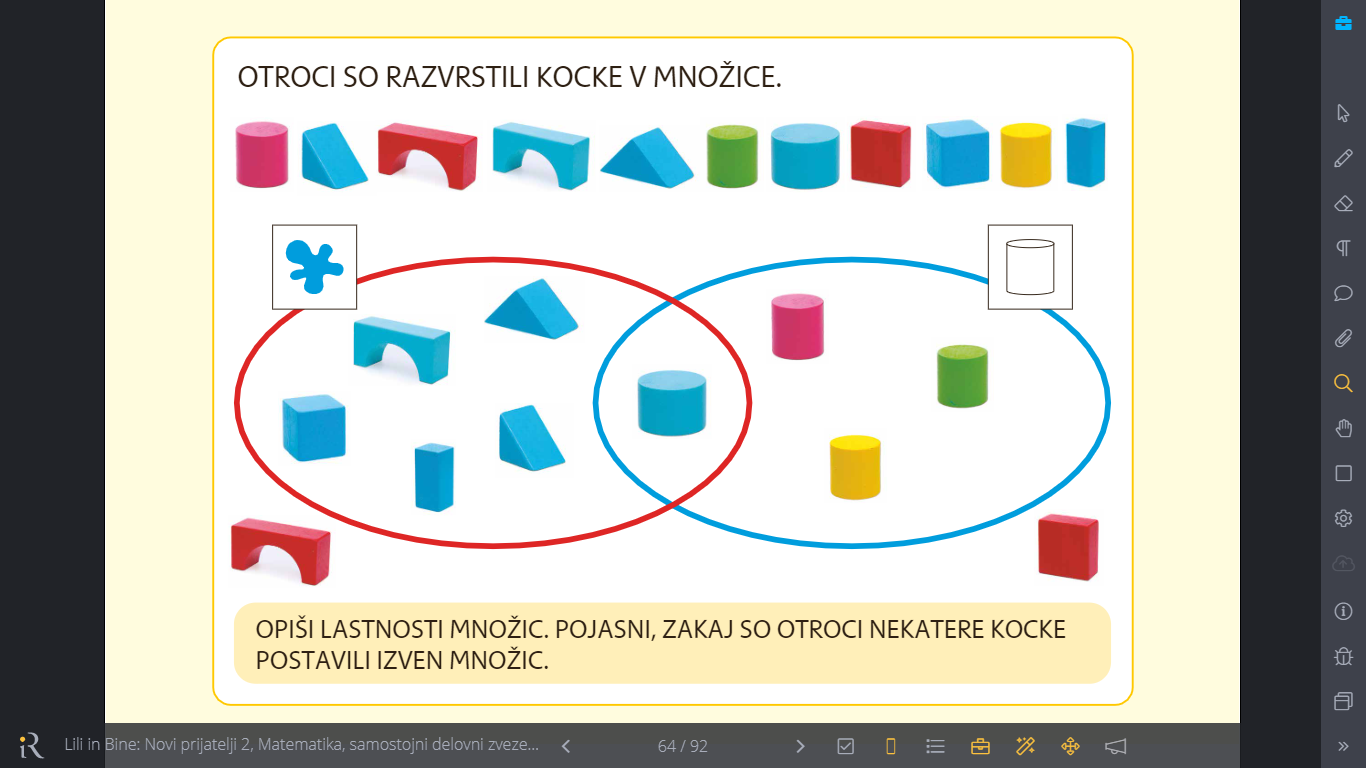 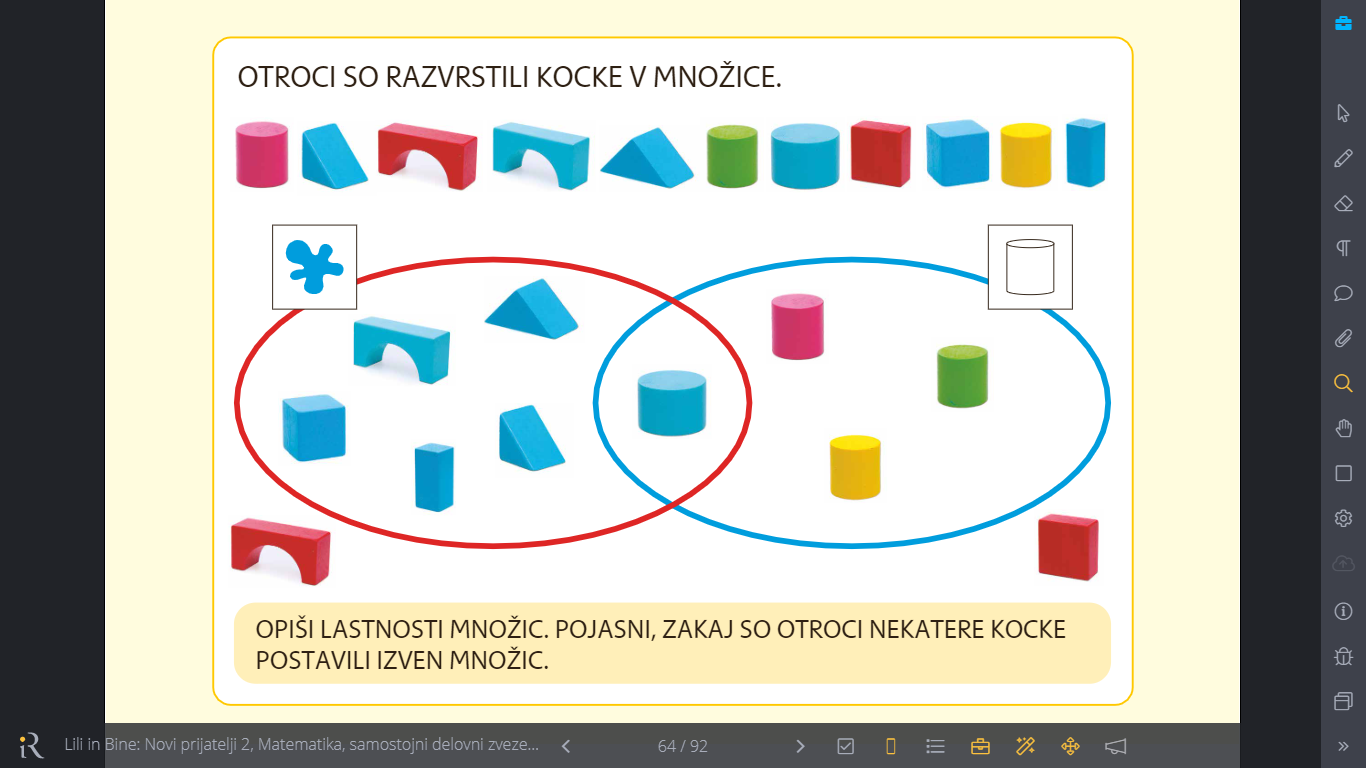 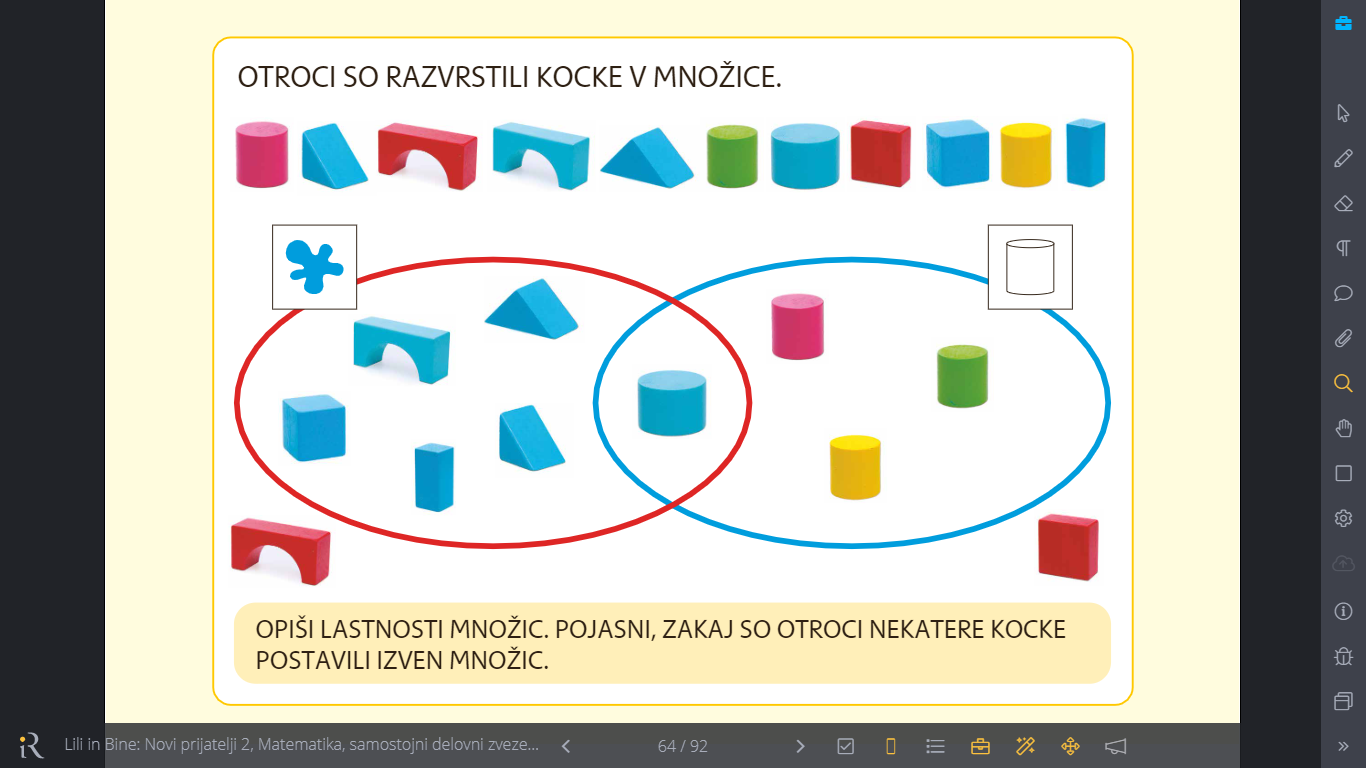 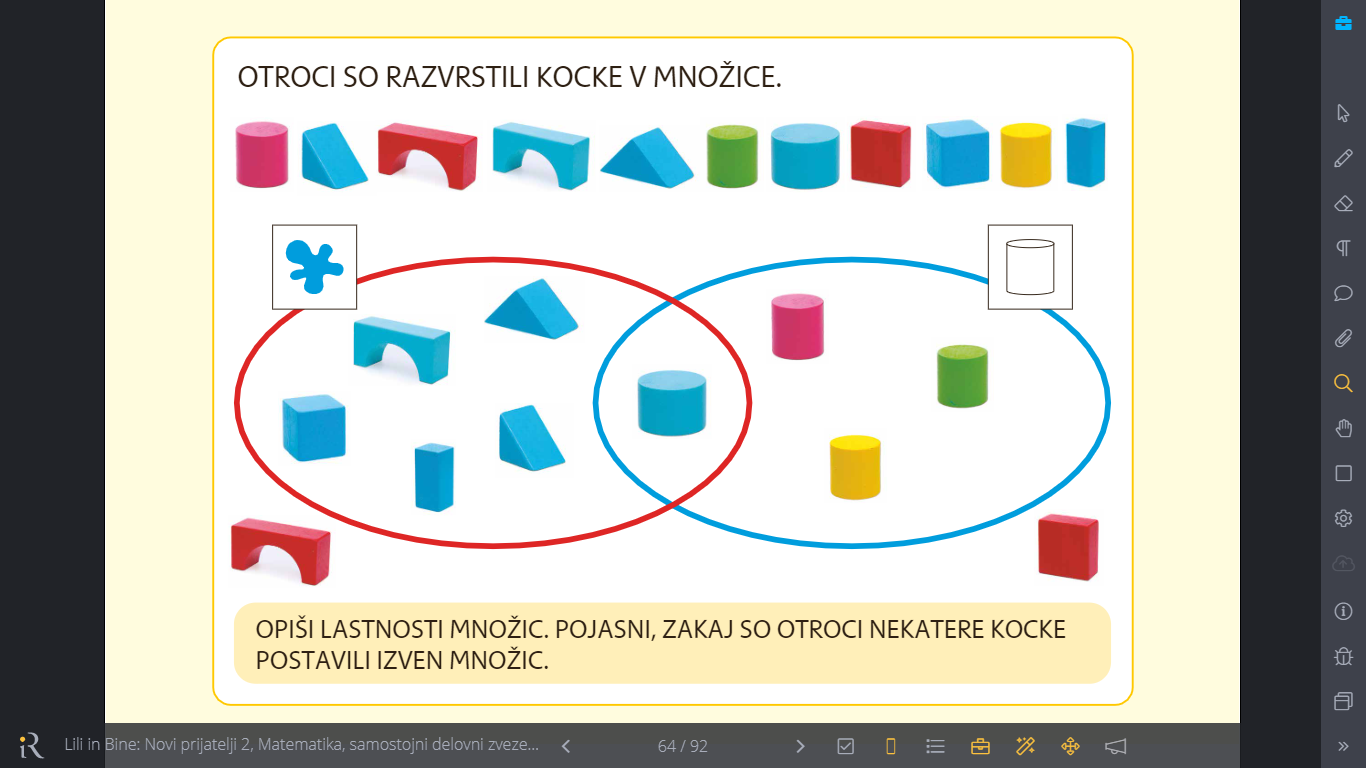 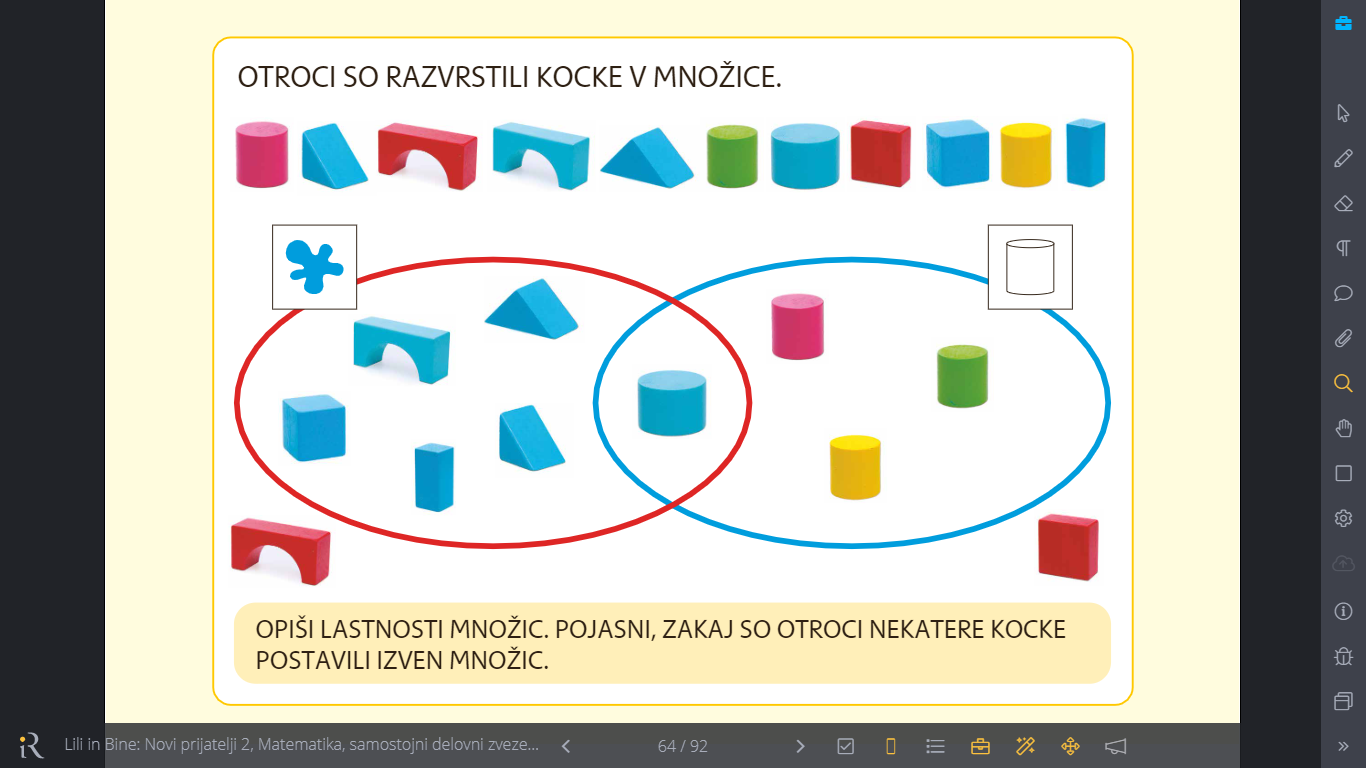 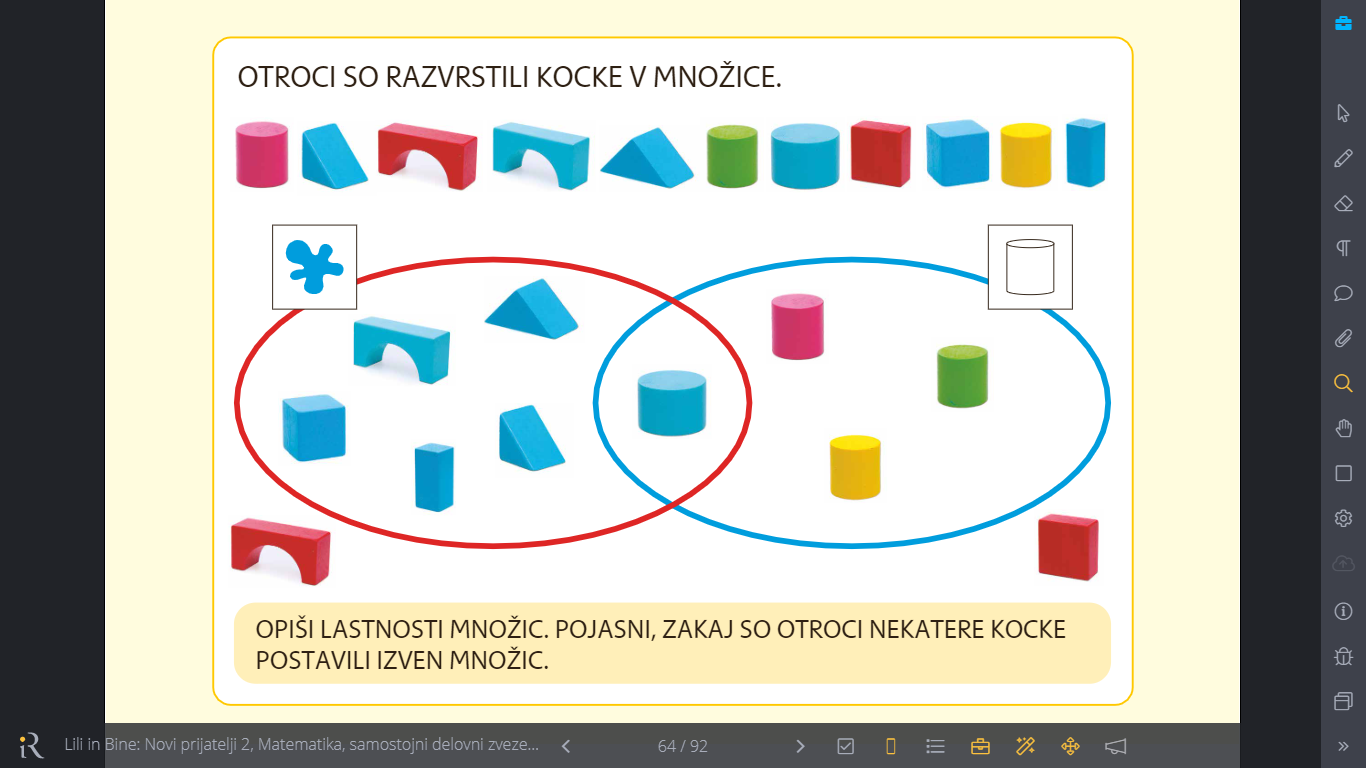 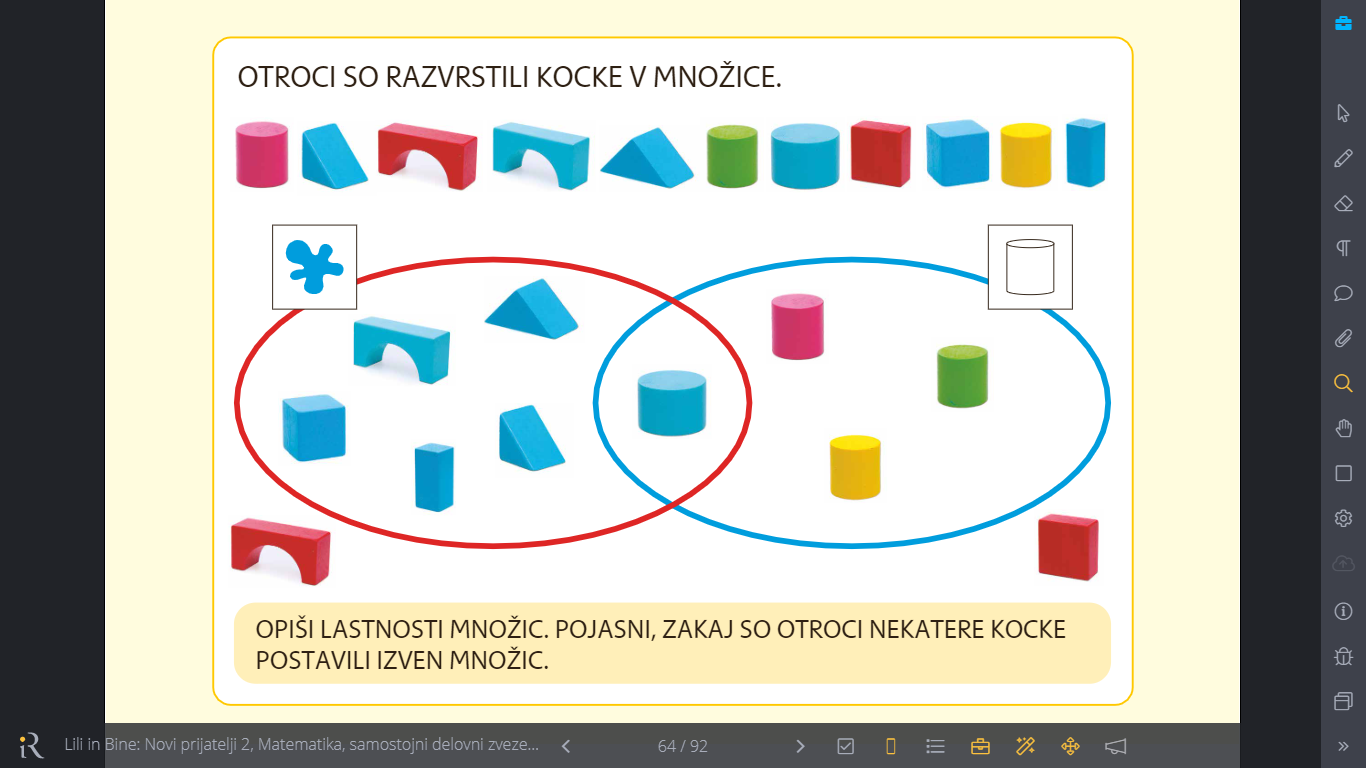 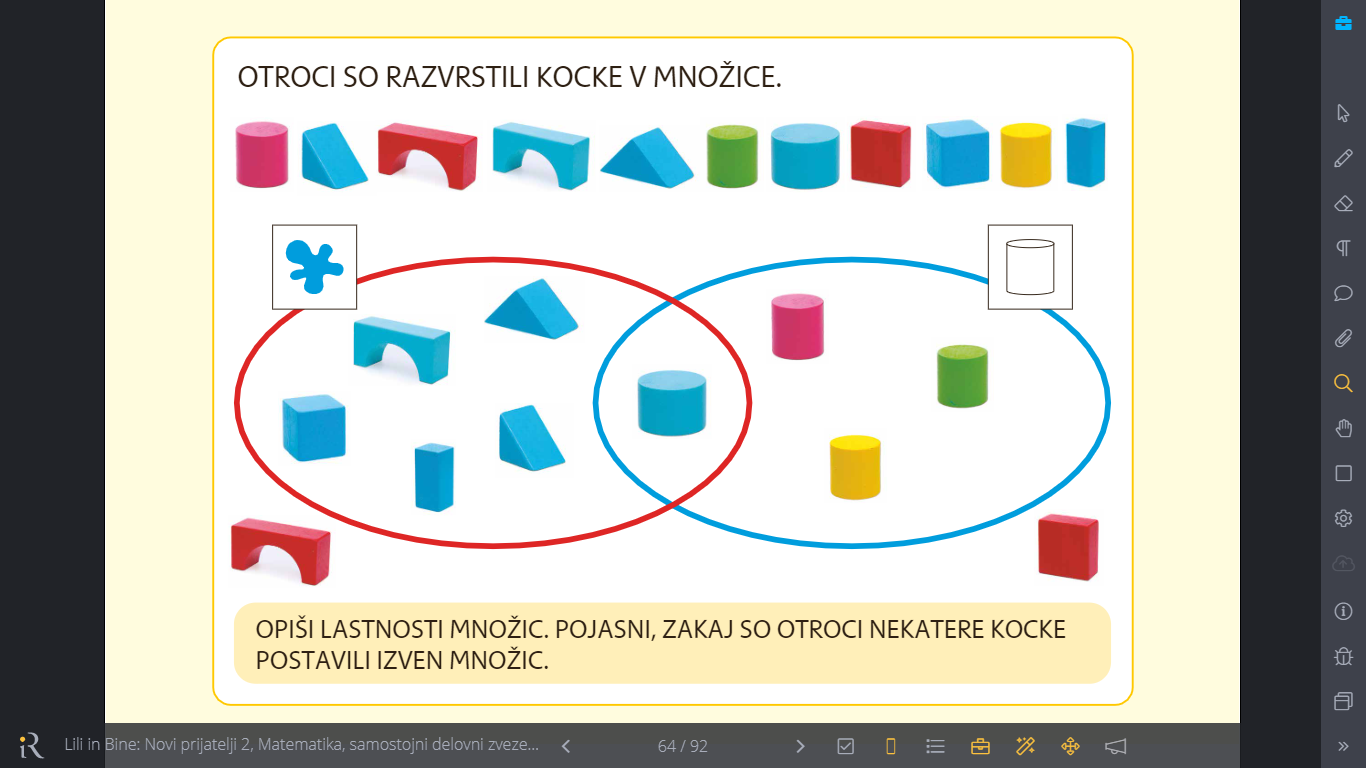 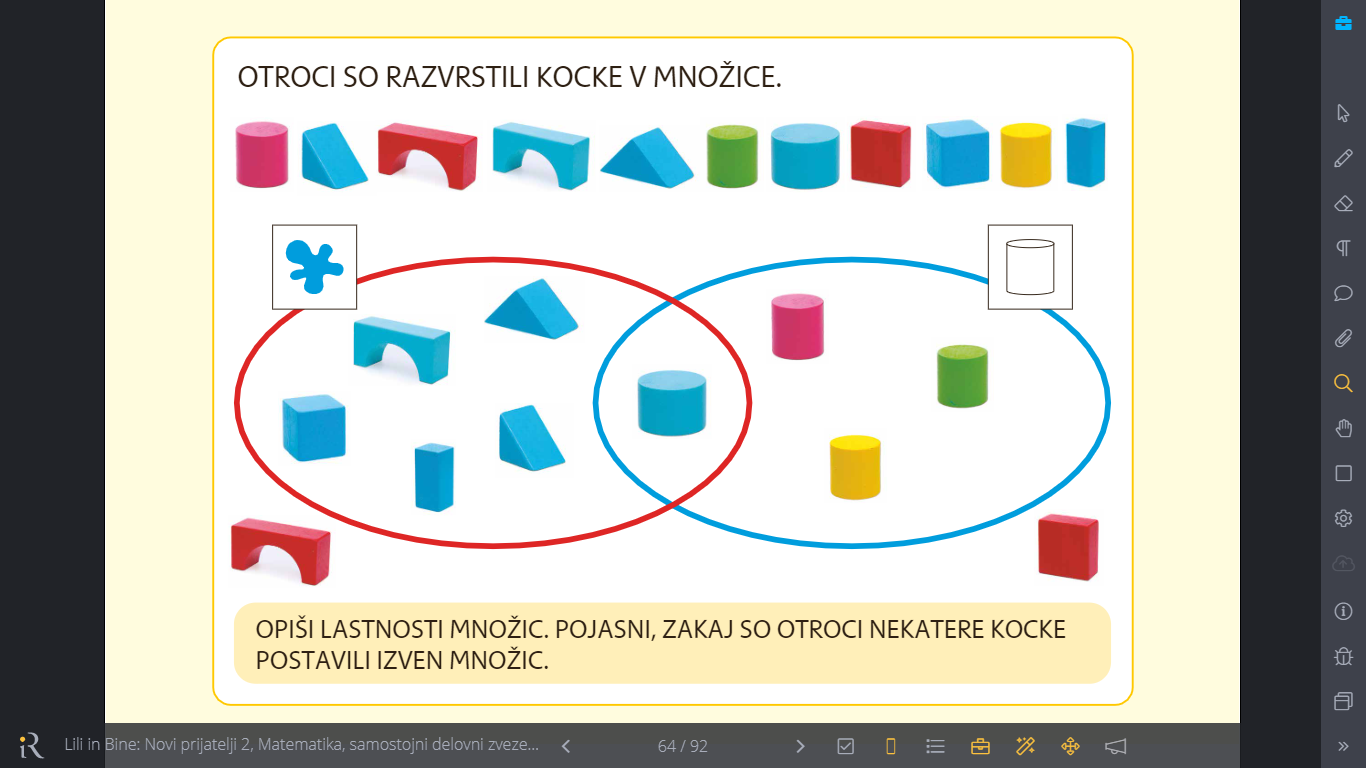 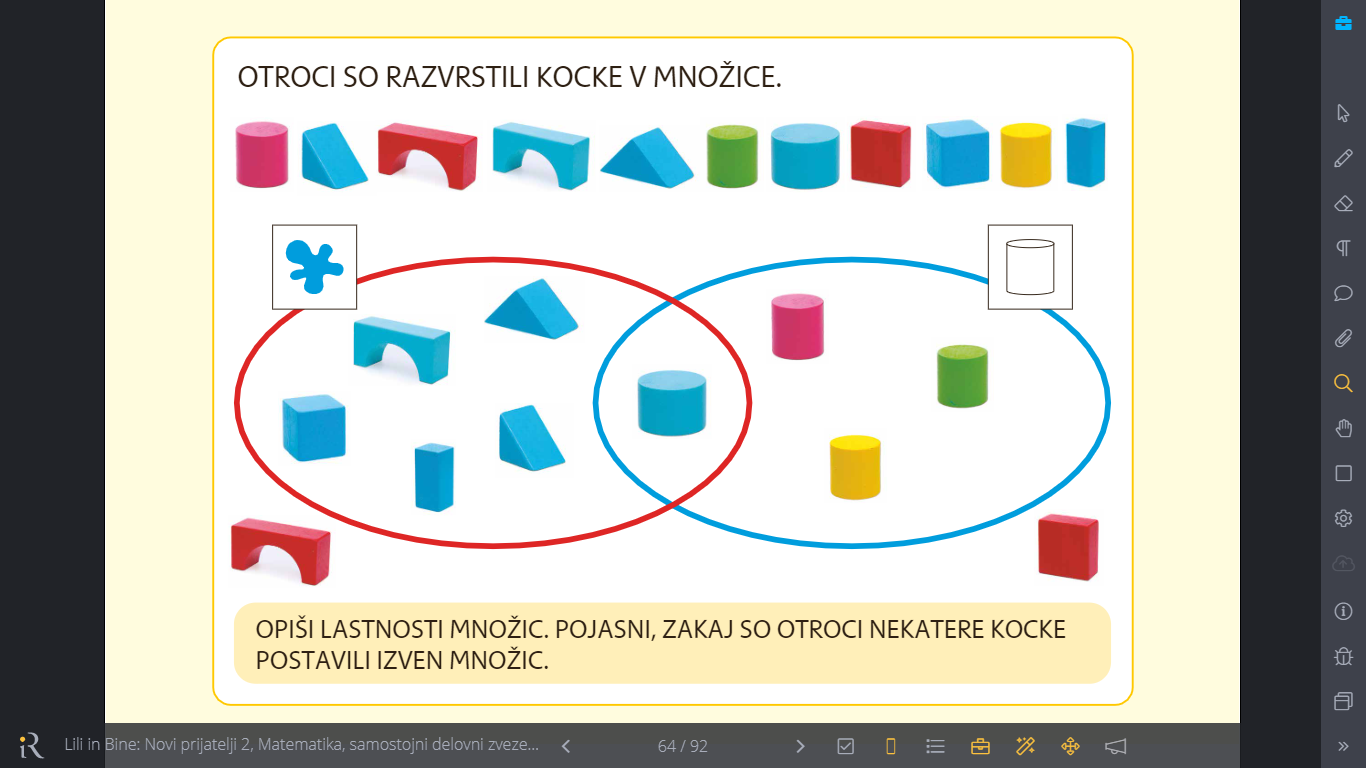 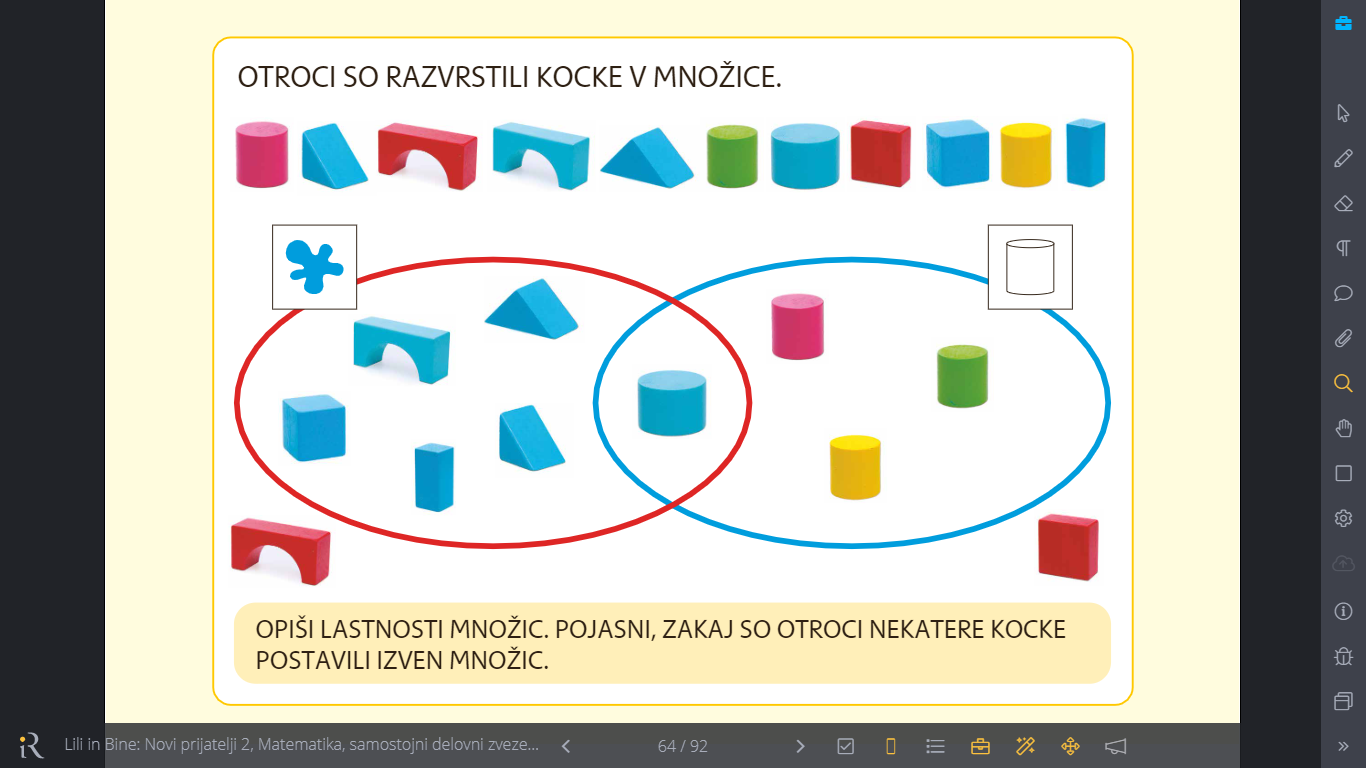 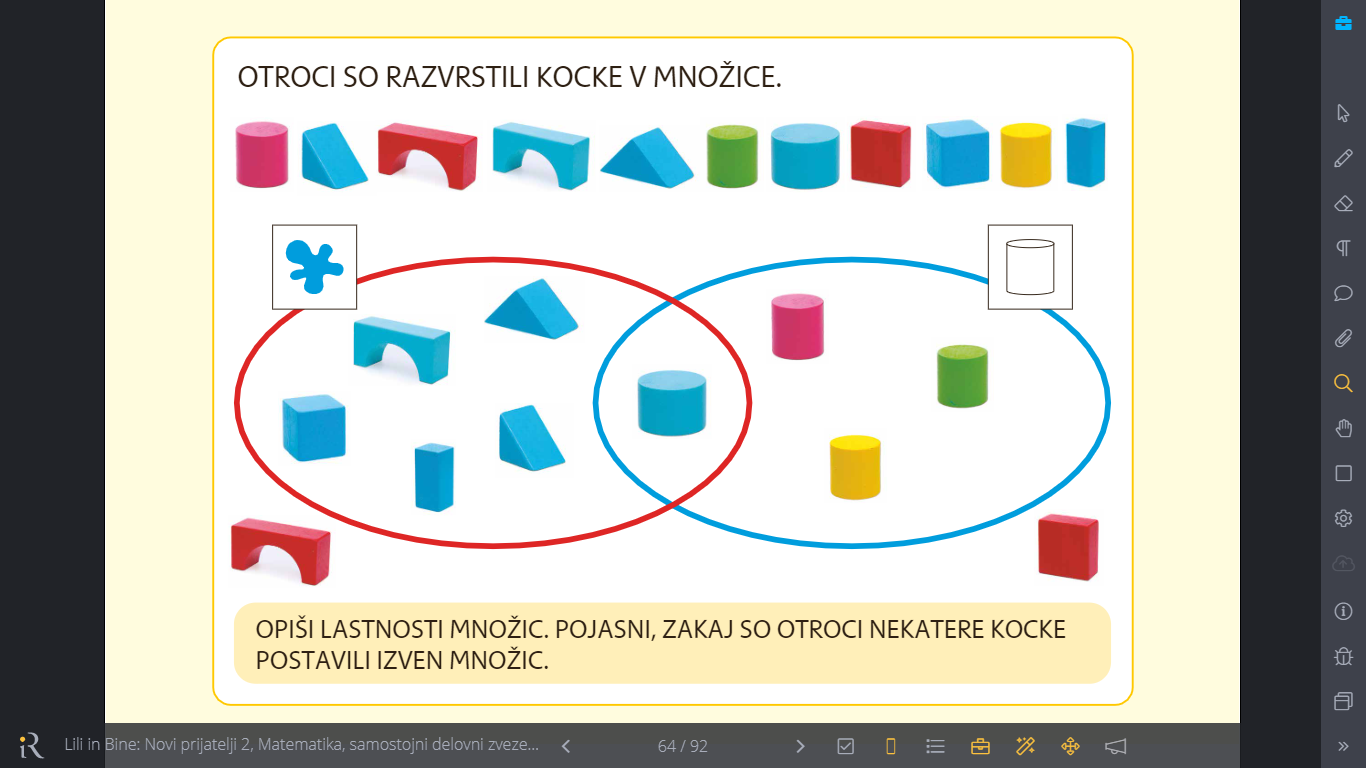 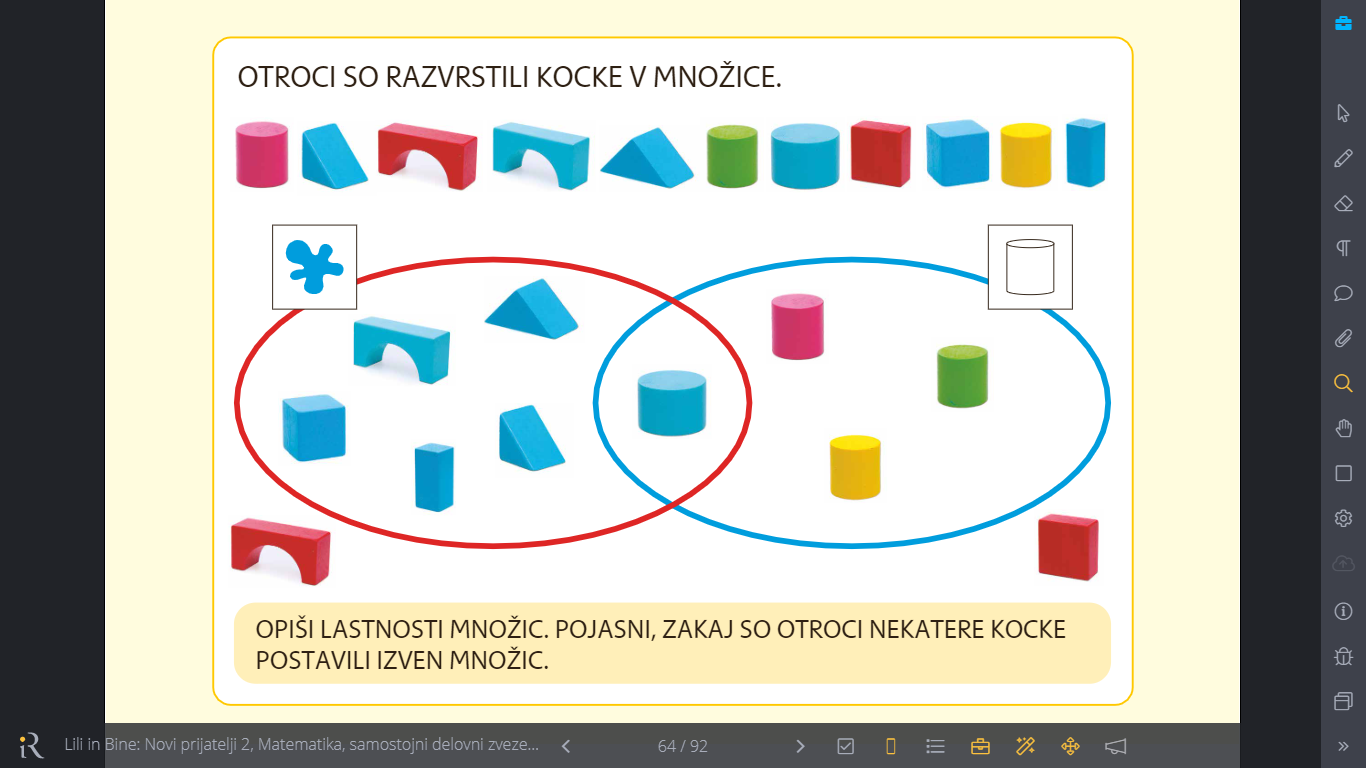 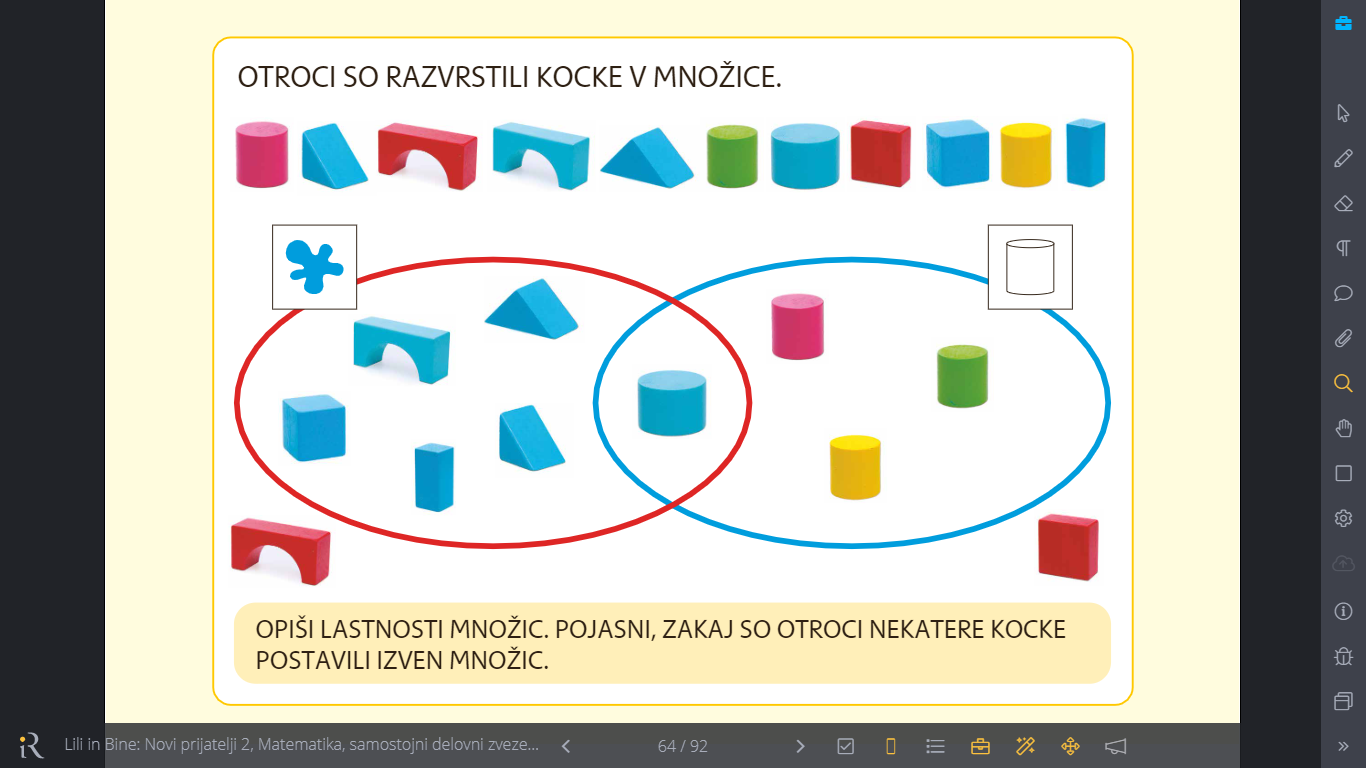 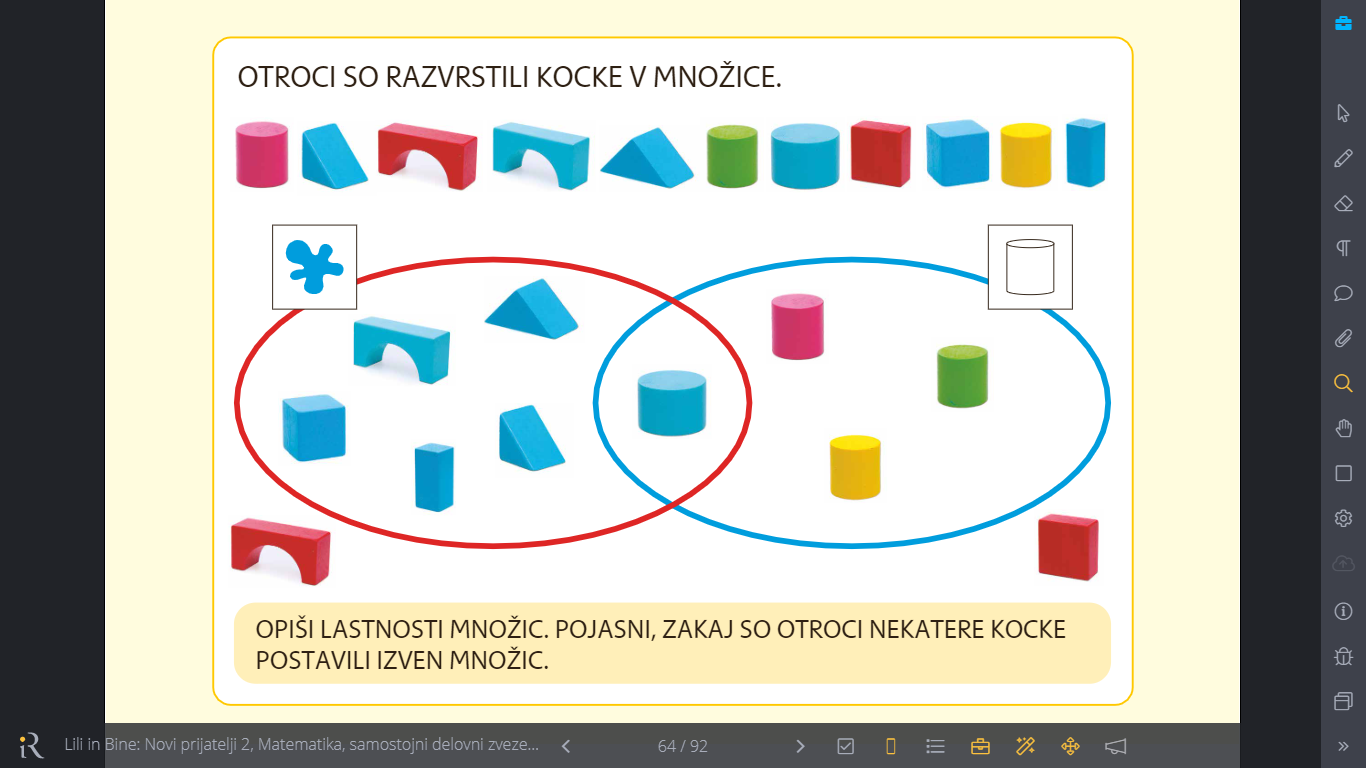 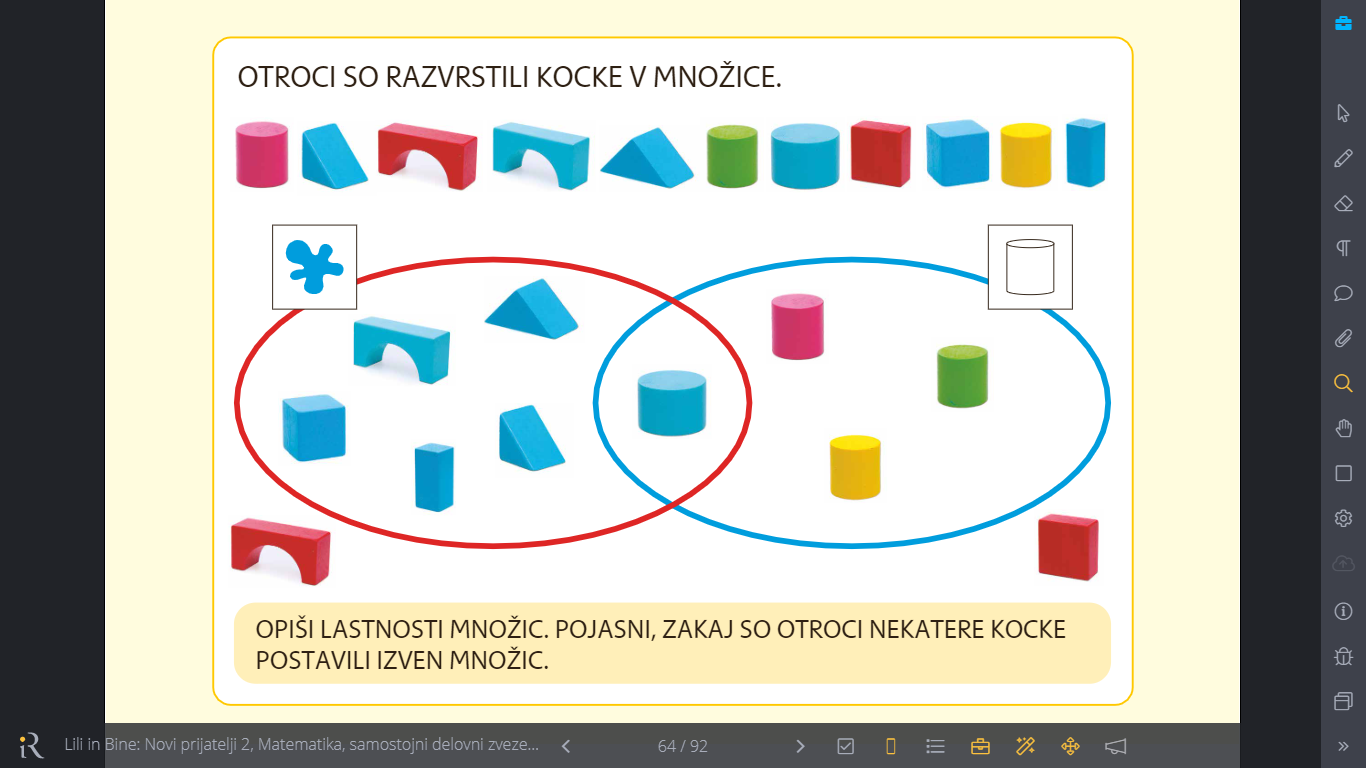 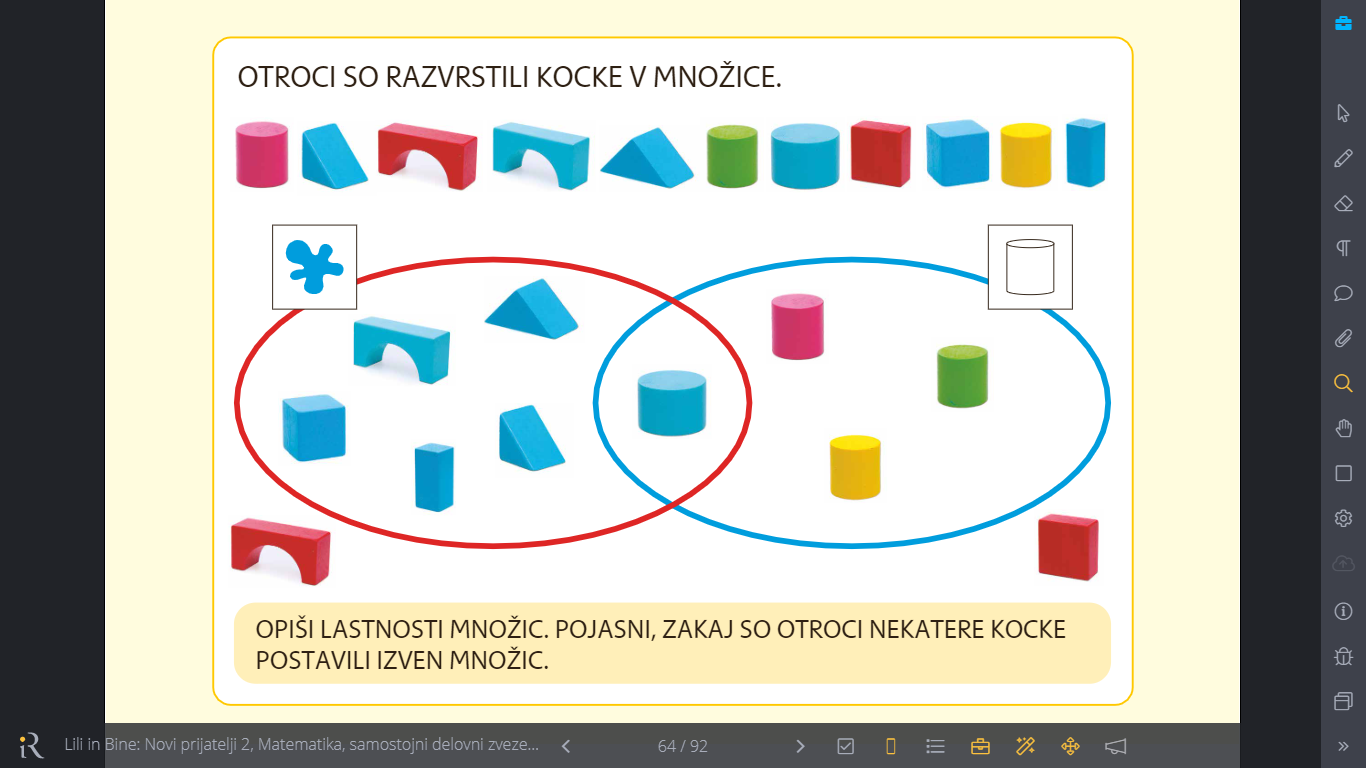 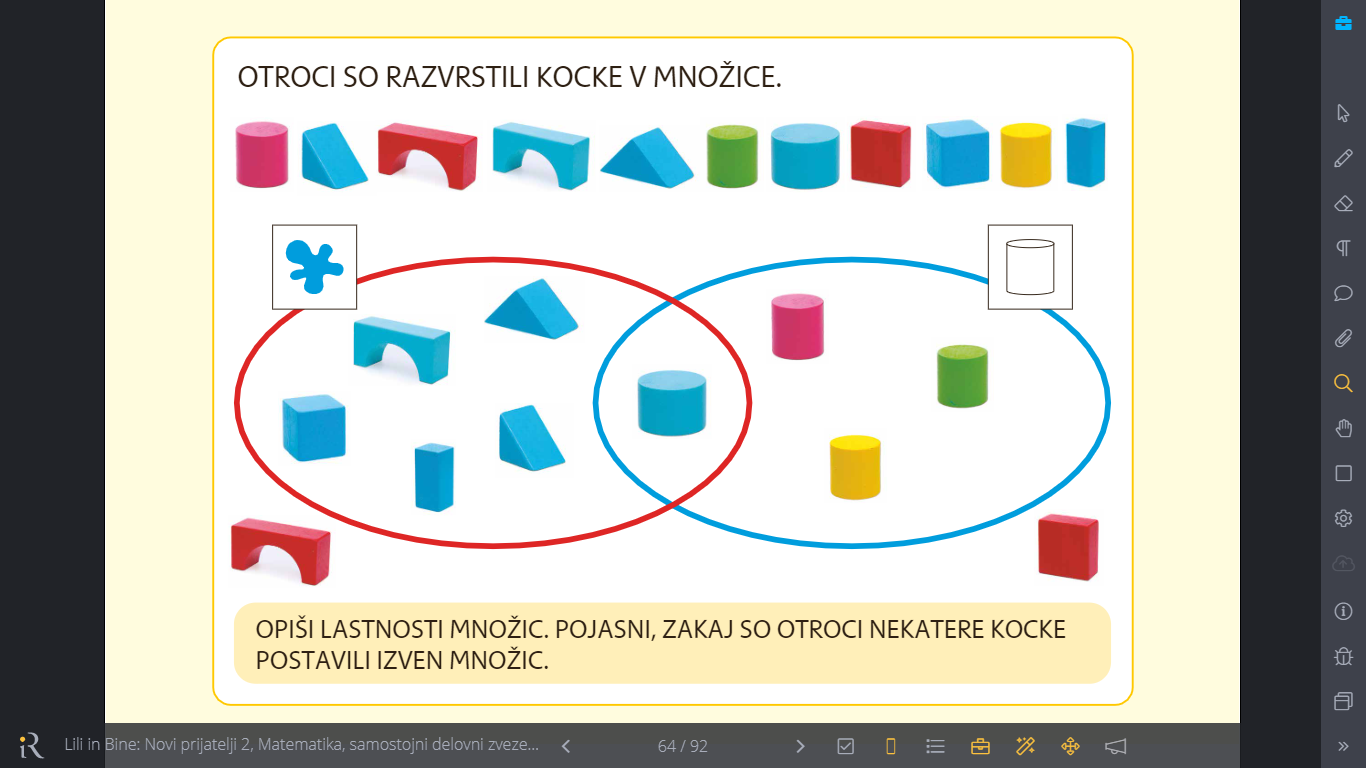 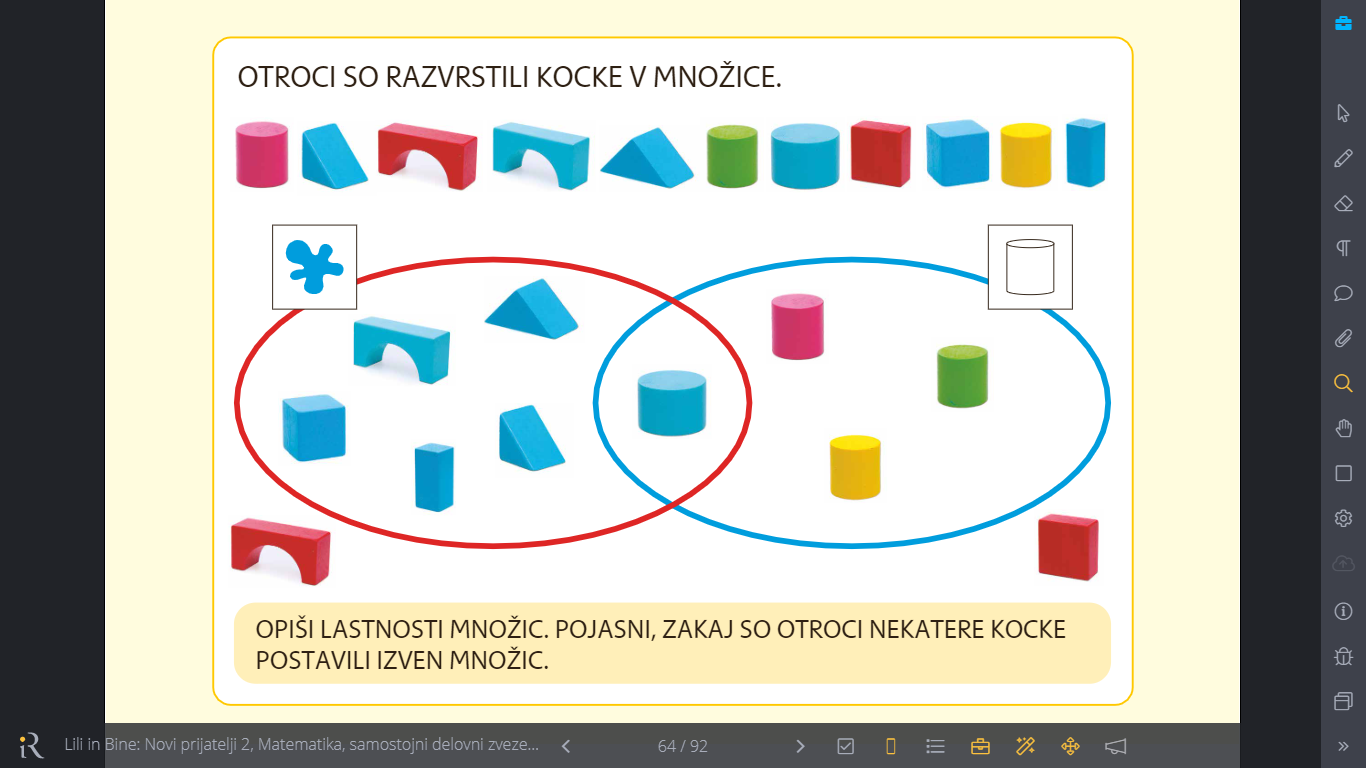 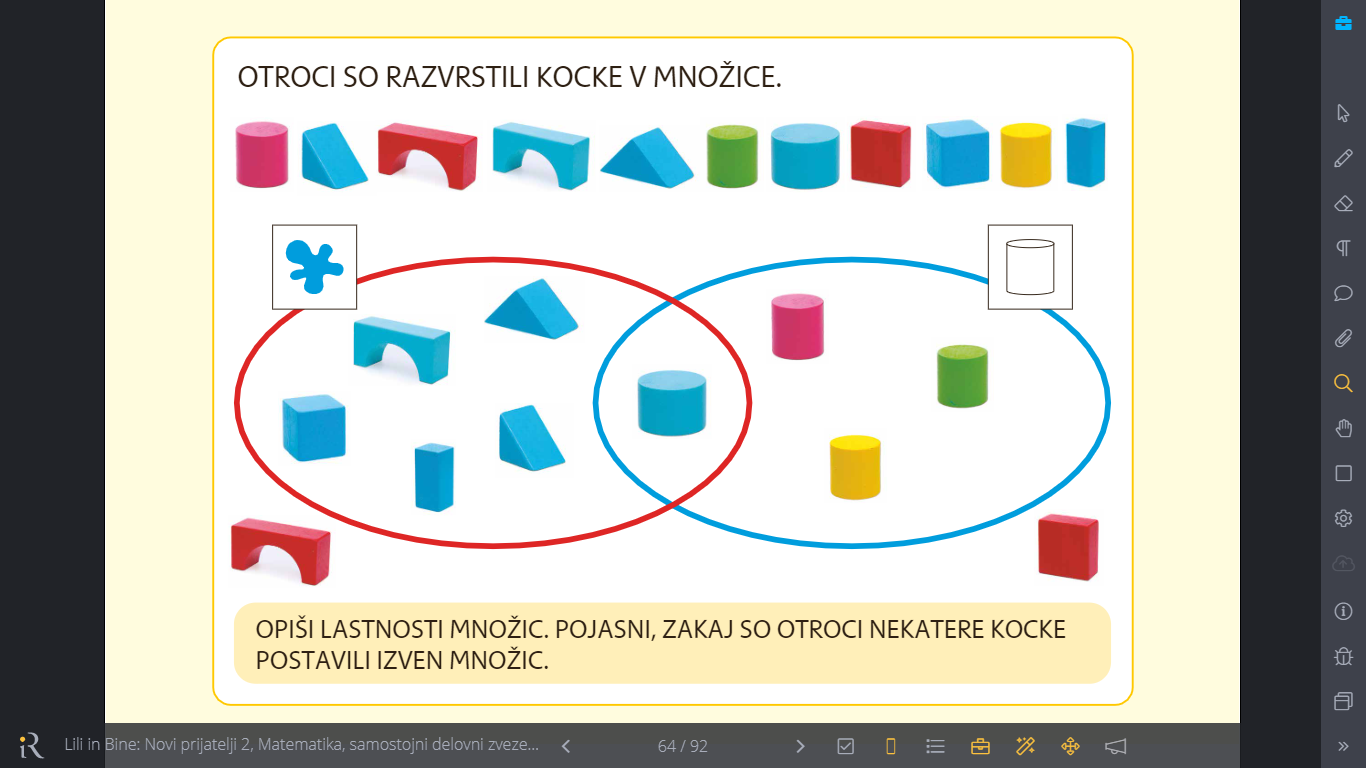 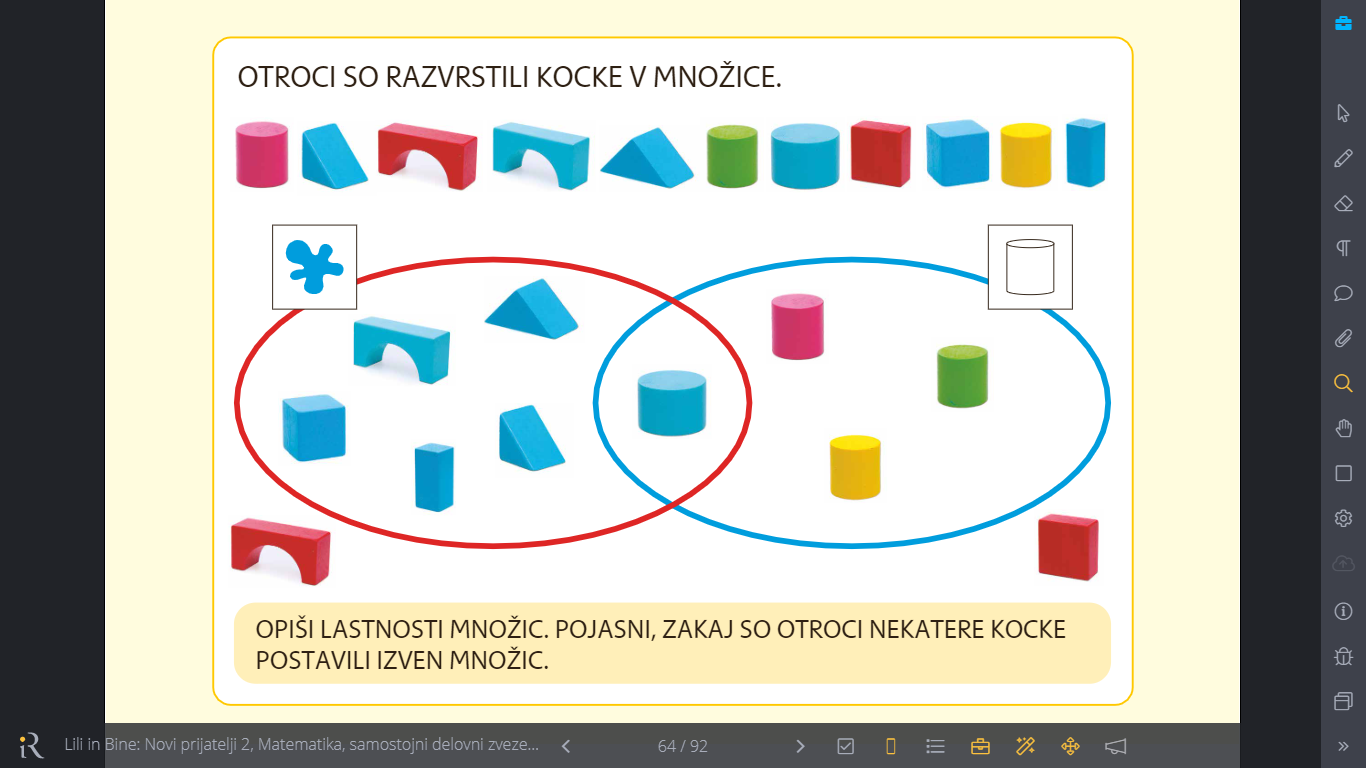 OPIŠI LASTNOSTI MNOŽIC. POJASNI, ZAKAJ SO OTROCI NEKATERE KOCKE POSTAVILI IZVEN MNOŽIC.
RAZVRSTI V NARISANE MNOŽICE.
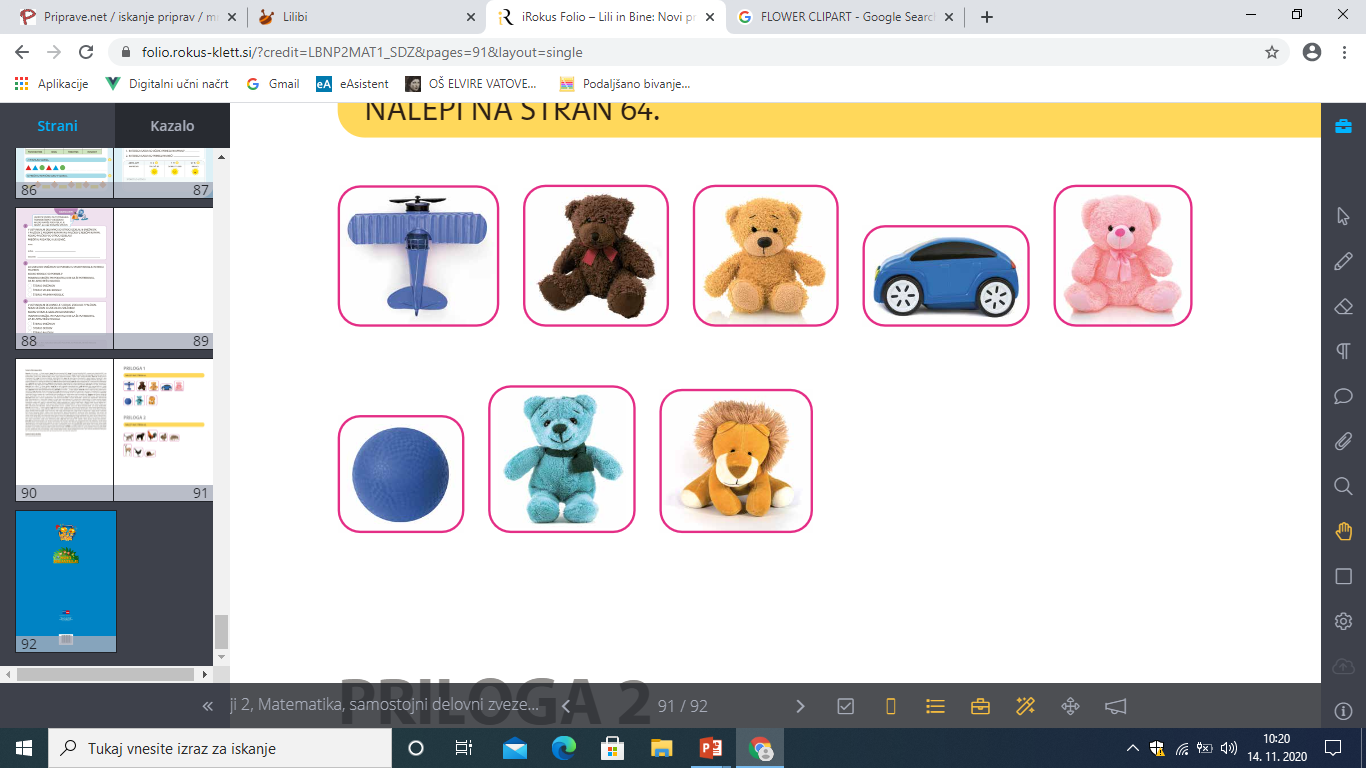 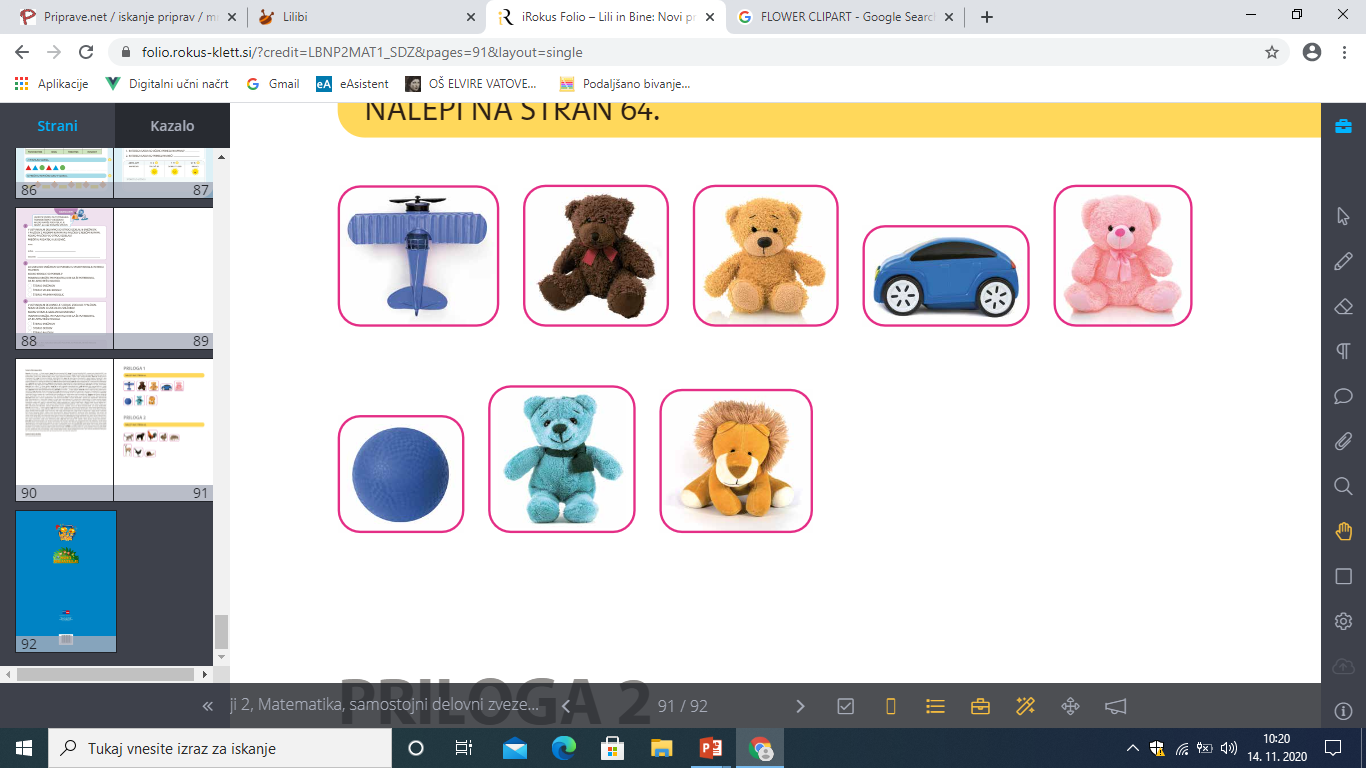 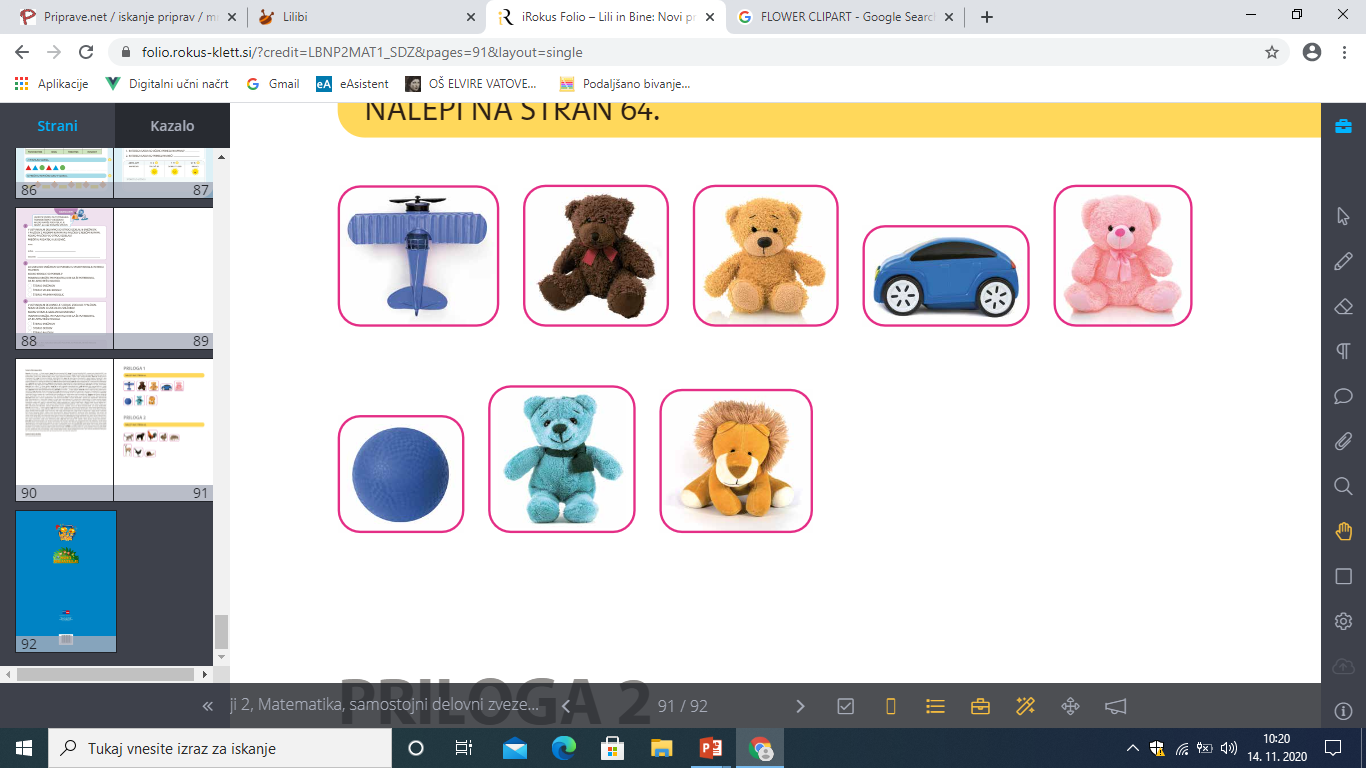 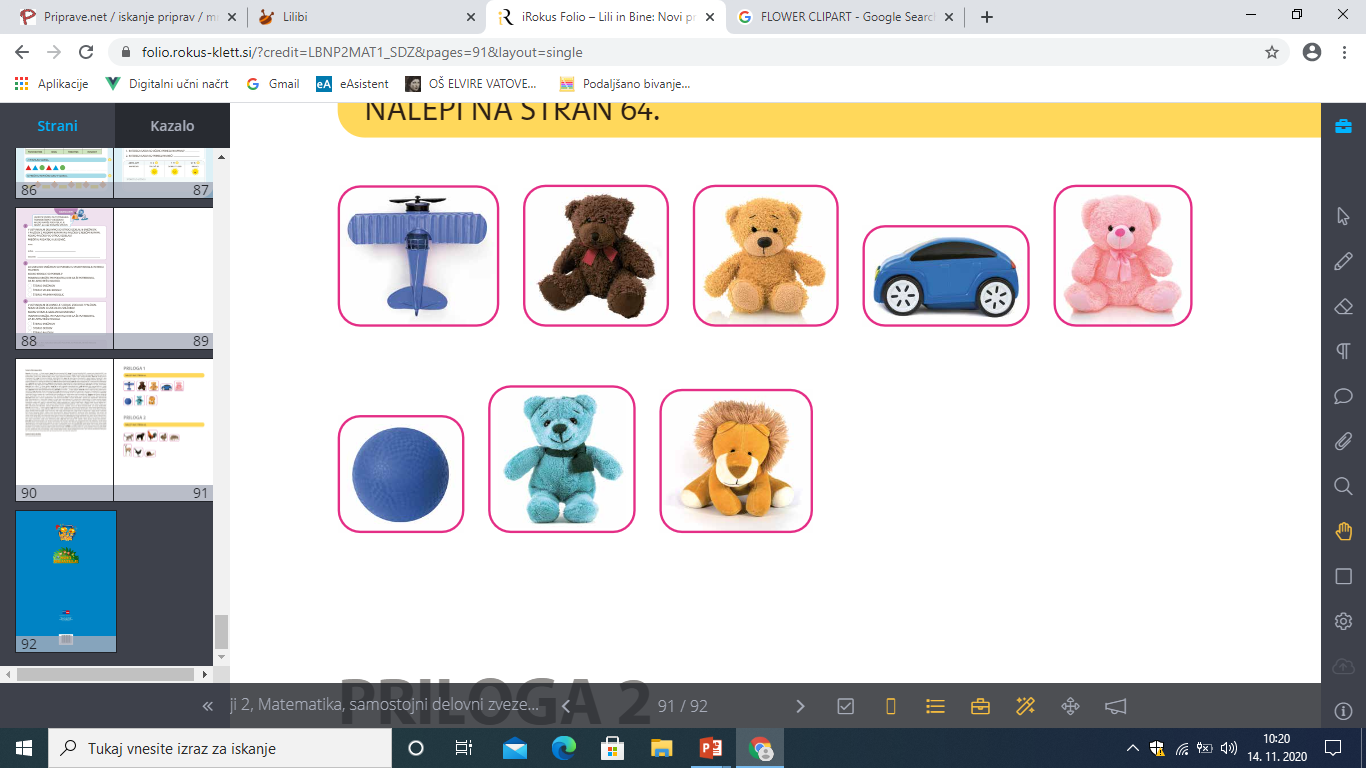 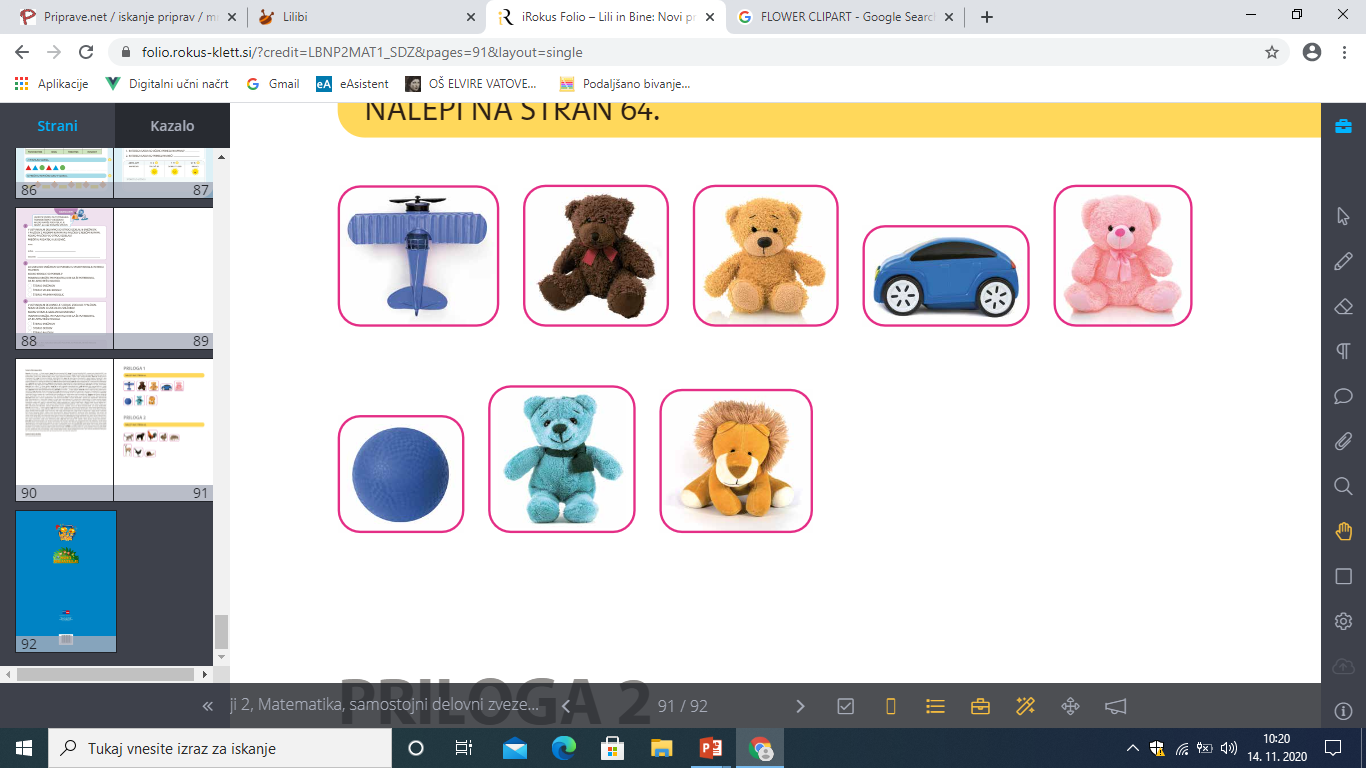 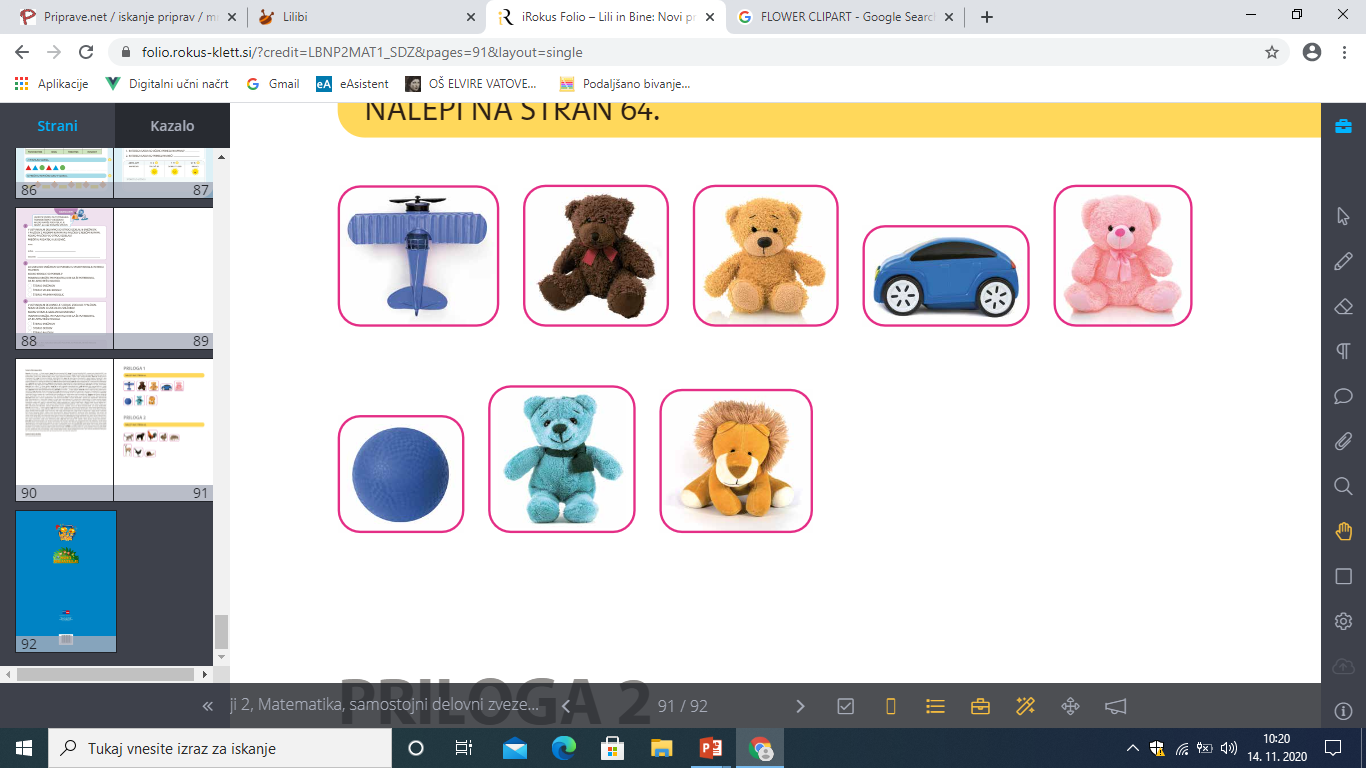 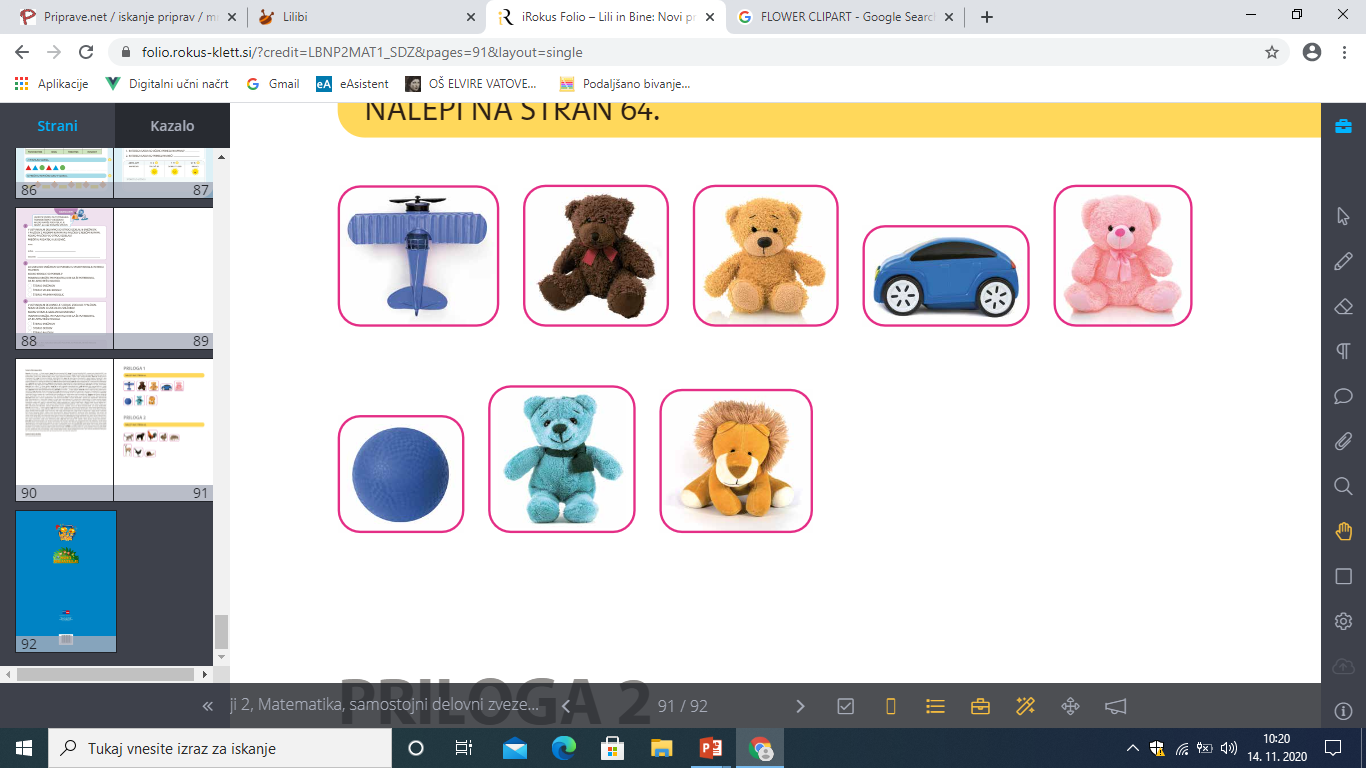 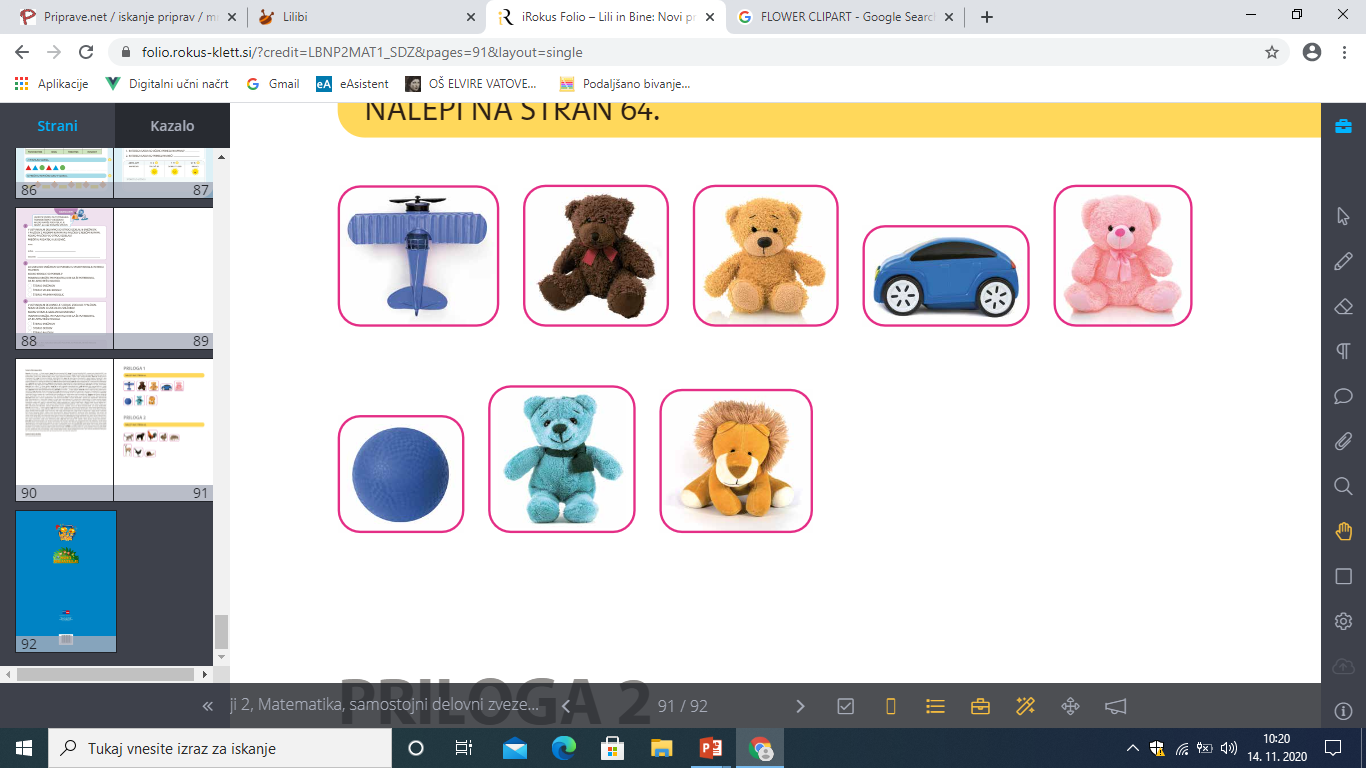 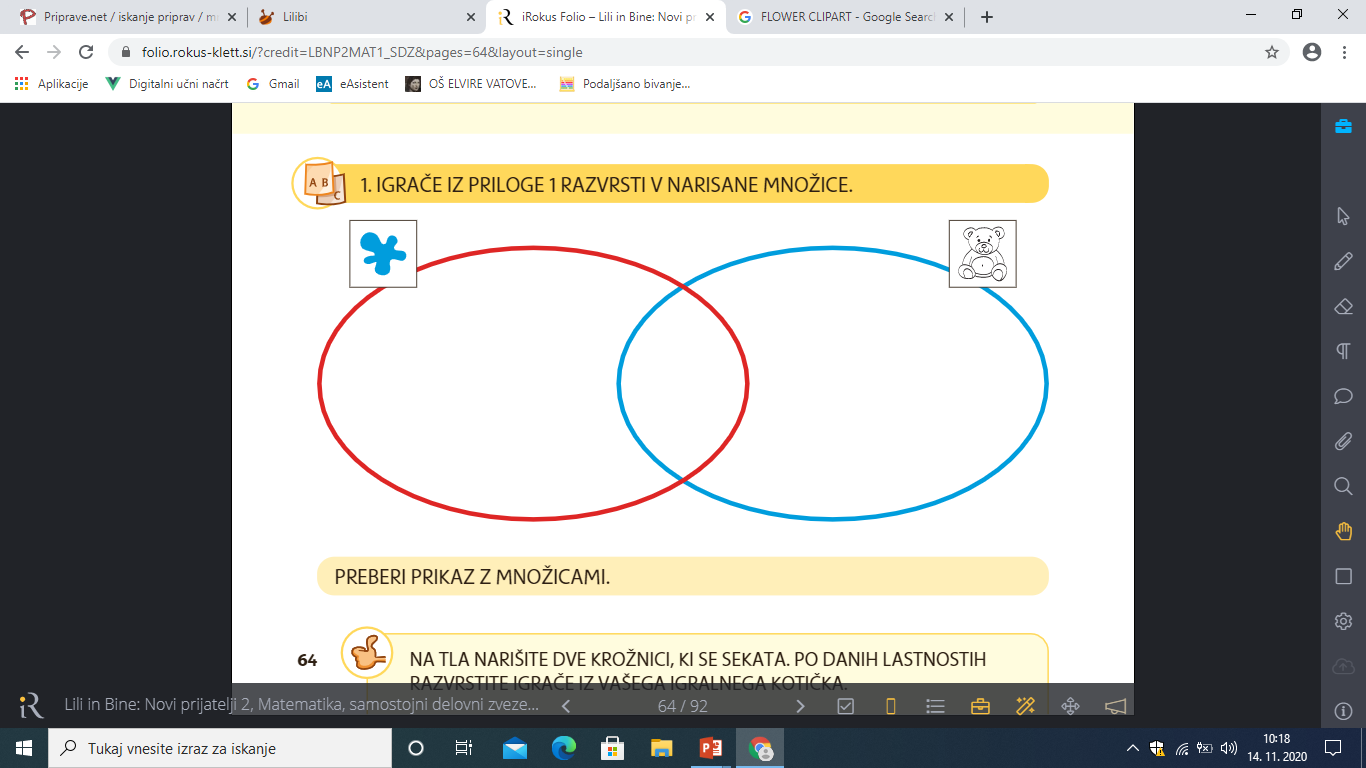 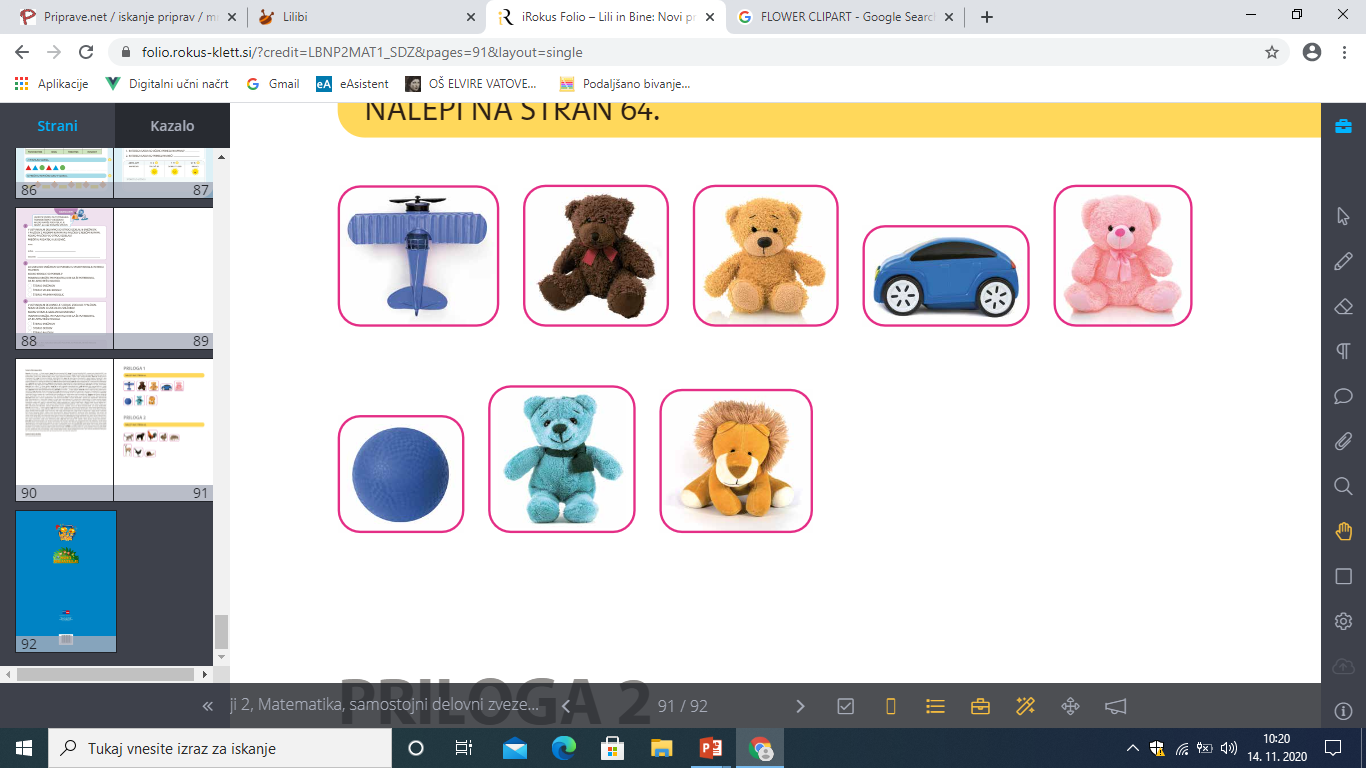 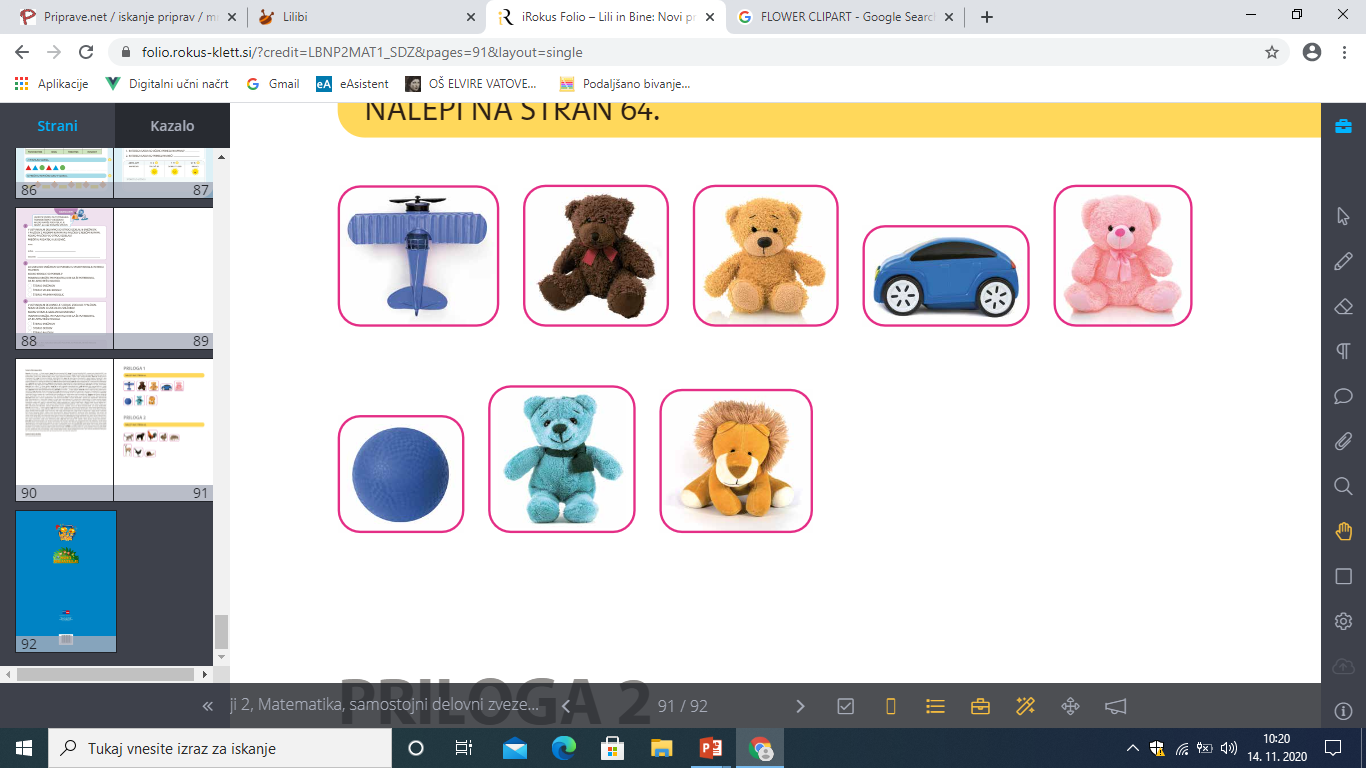 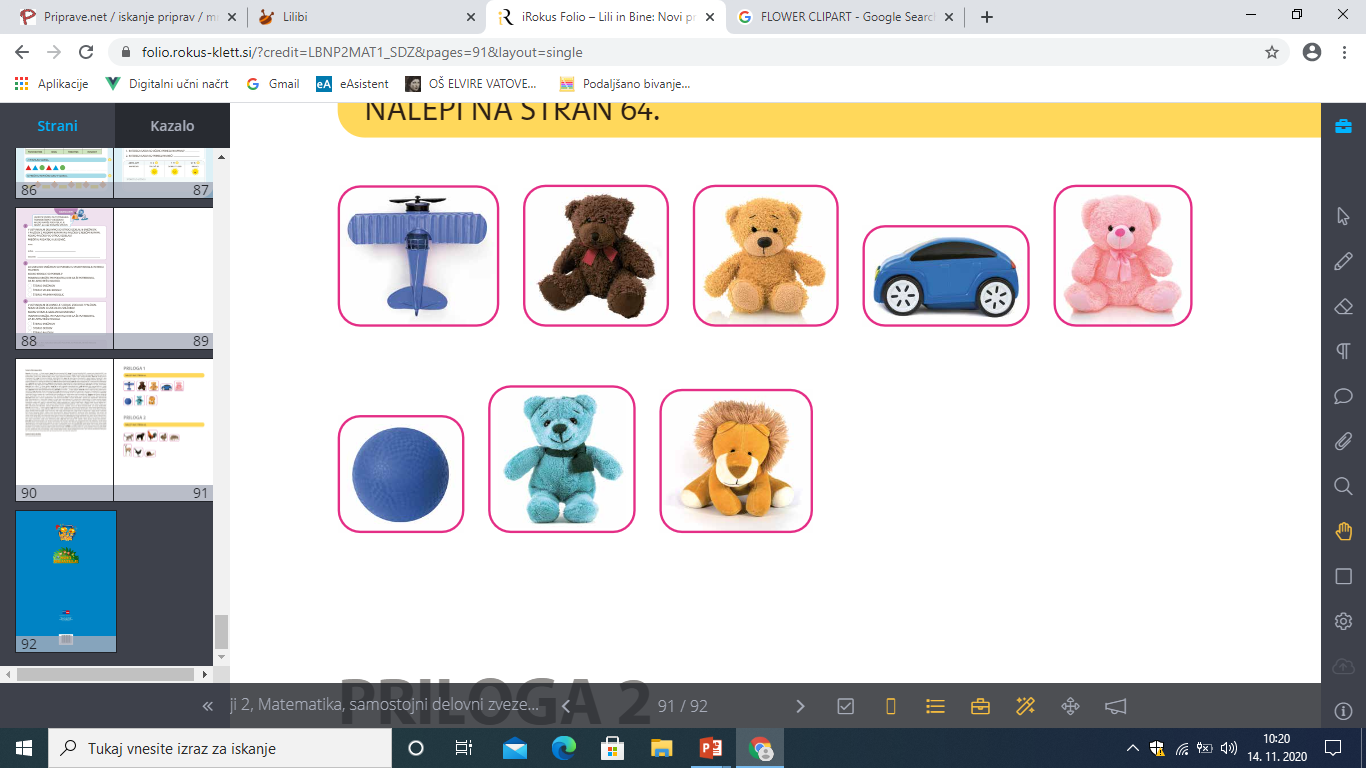 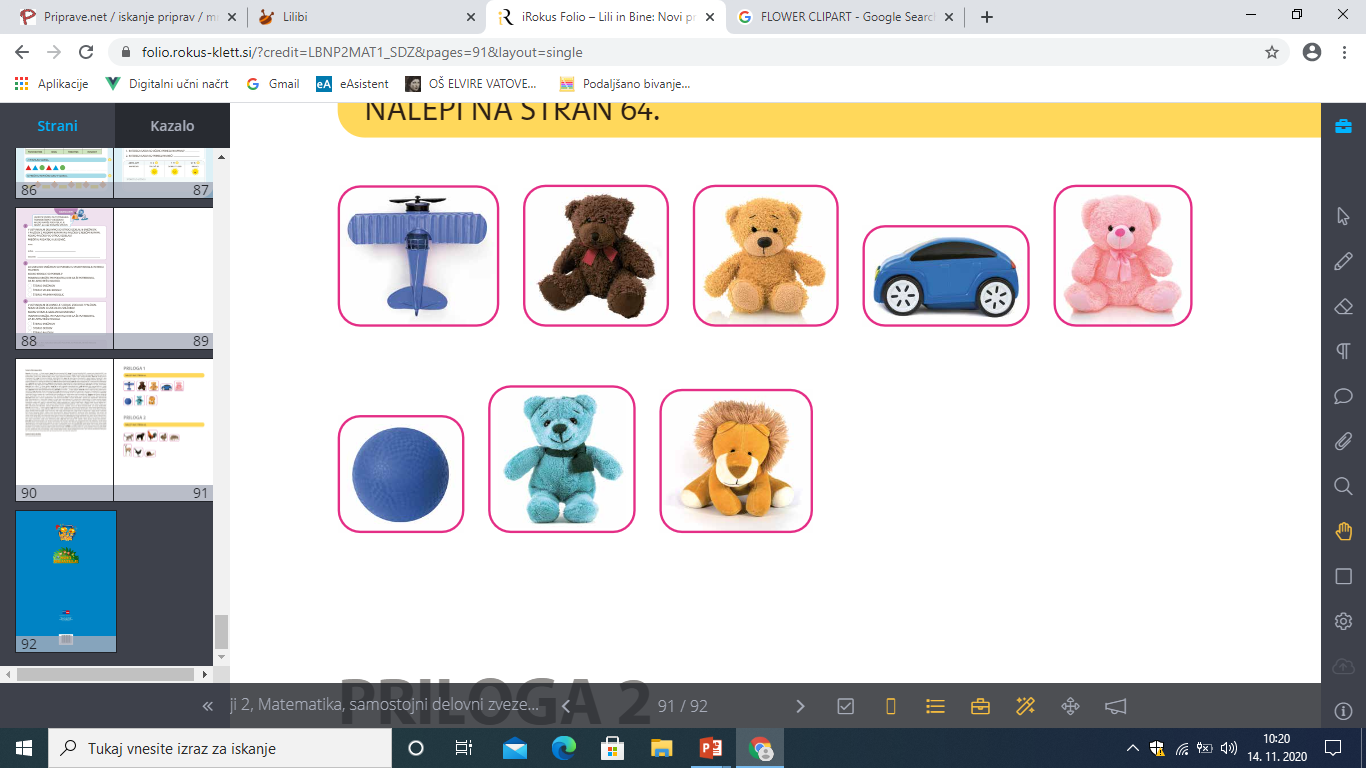 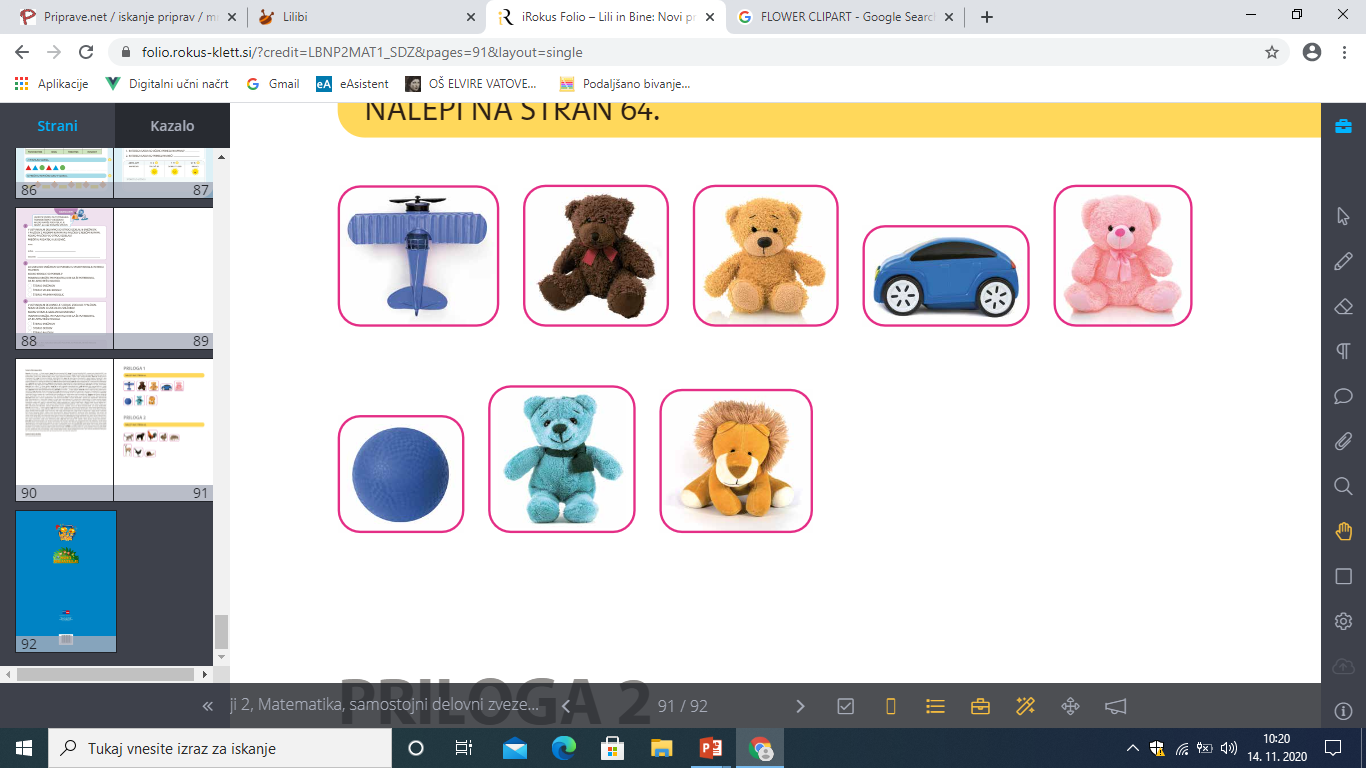 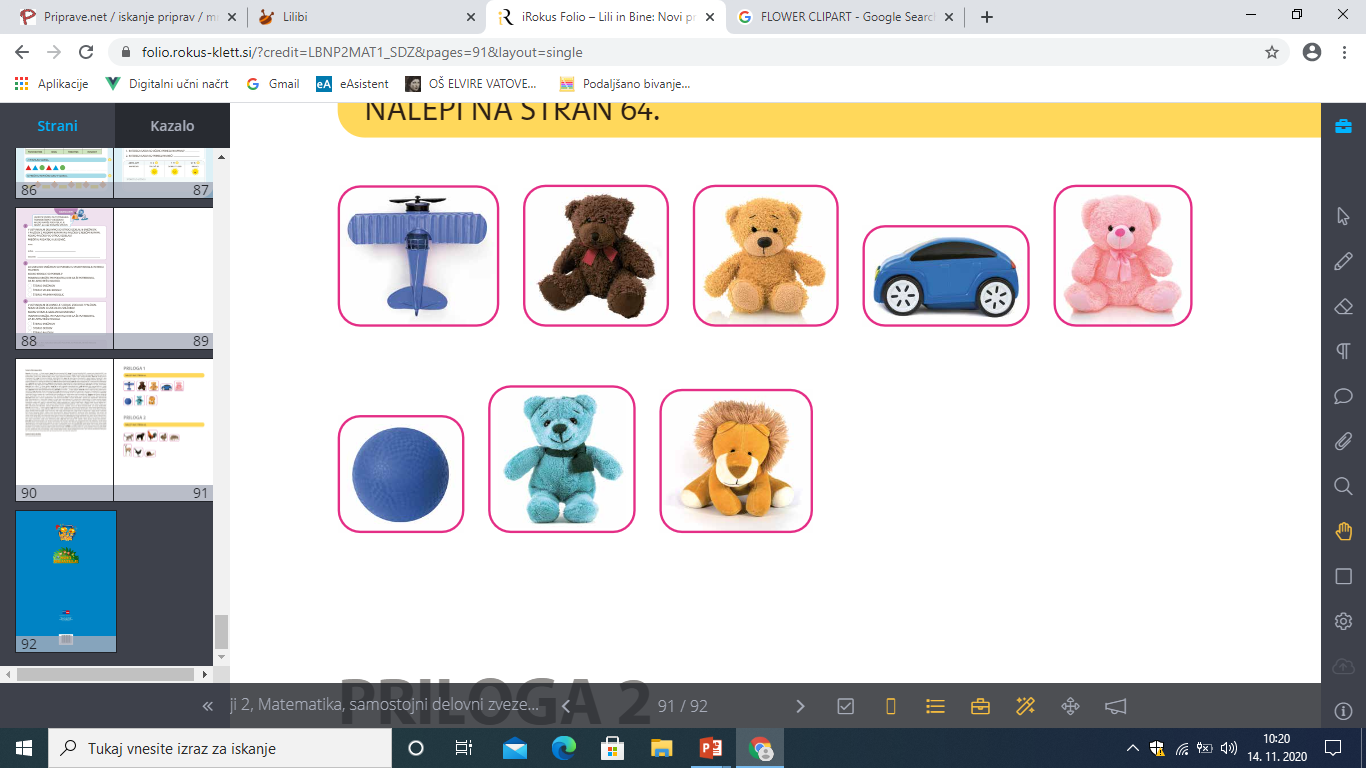 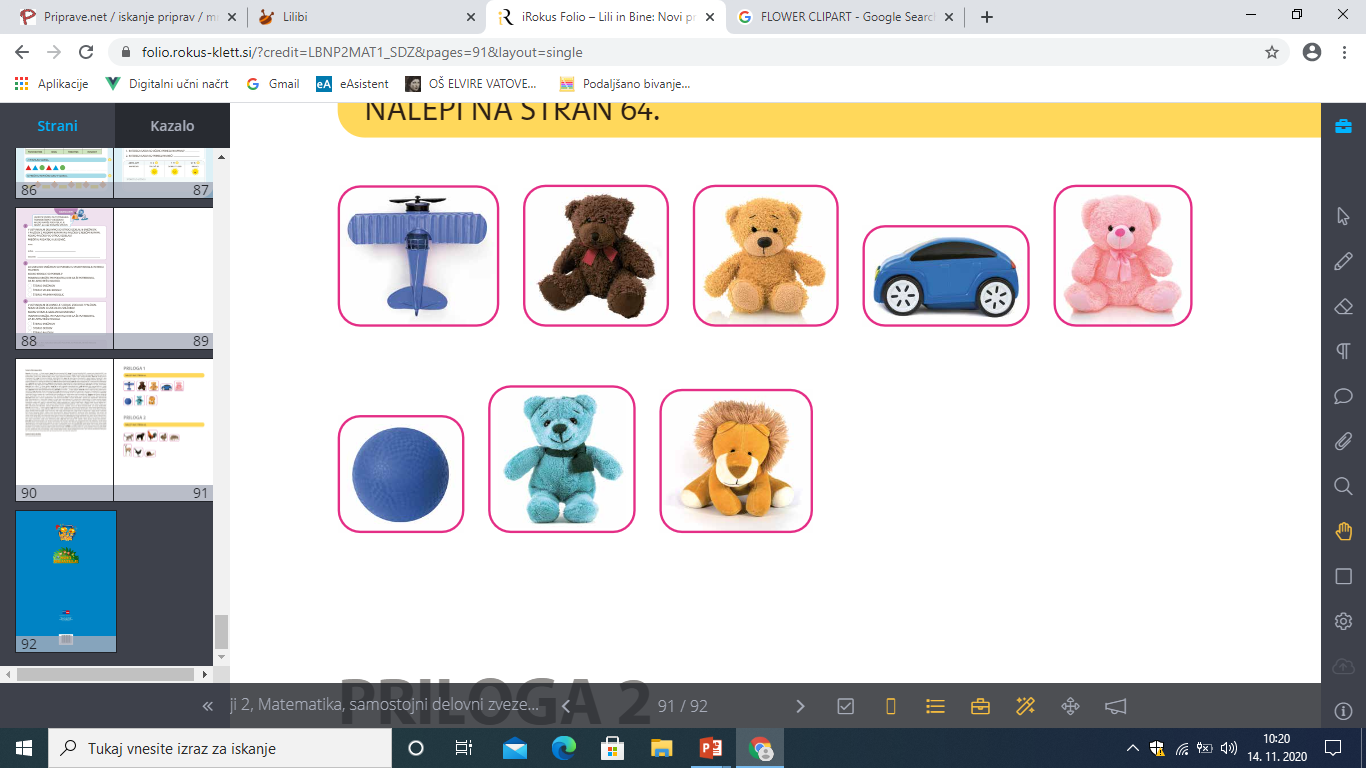 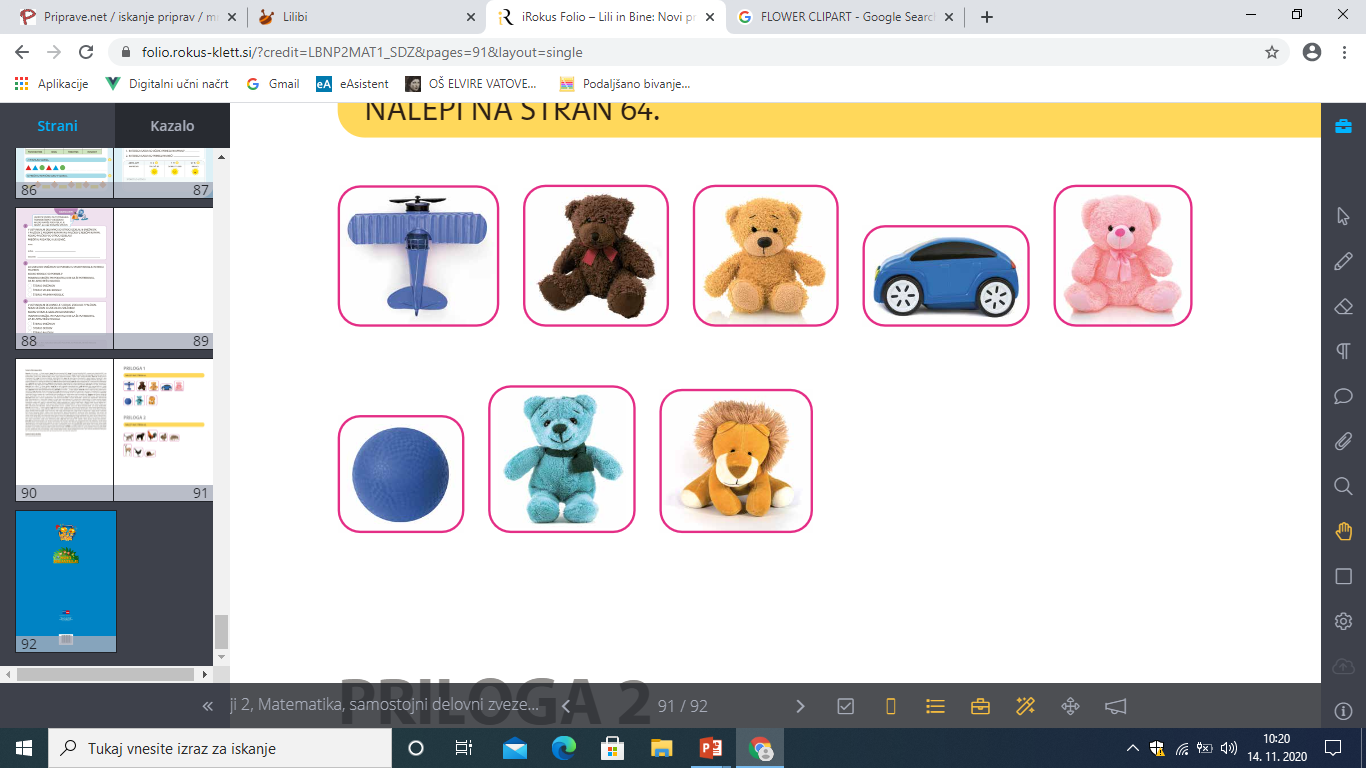